BEZPEČNÉ CESTY DO ŠKOLY
ZŠ A MŠ DOLÁKOVA
2017/2018
Obsah
Dotazník pro rodiče
Dotazník pro žáky
Výběr lokality pro mapování
Mapování žáků
Třídní mapy
Školní mapa
Problematická místa - seznam
Nebezpečná místa - fotodokumentace
Dotazník pro rodiče - otázky
Existuje pro Vaše dítě bezpečná cesta do školy a zpět domů?
Dopravuje se Vaše dítě do školy samo a jak? Kolik času mu cesta v průměru zabere?
Vozíte dítě do školy autem, a pokud ano, proč? Kolik času Vám cesta zabere?
Jaké podmínky by musely být splněny, aby se Vaše dítě mohlo dopravovat do školy samo?
Jak jste spokojeni s dopravní situací v bezprostředním okolí školy a jaké změny byste přivítali?
Líbí se Vám prostranství přímo před školou? Jaké změny případně navrhujete?
Dotazník pro rodiče - vyhodnocení
Dotazník pro rodiče - vyhodnocení
Dotazník pro rodiče - vyhodnocení
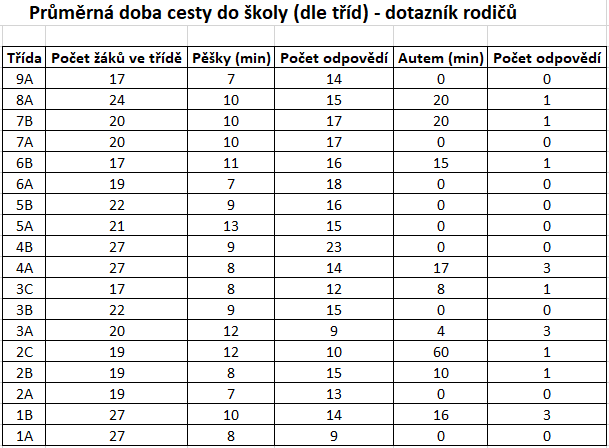 Dotazník pro rodiče - vyhodnocení
Dotazník pro rodiče - vyhodnocení
Dotazník pro žáky - otázky
Je tvá škola do/ze školy bezpečná?
Odkud se dopravuješ do školy?
Jak se obyvkle dopravuješ do školy?
Jak se obvykle dopravuješ ze školy?
Jak by ses chtěl dopravovat do/ze školy kdybys k tomu měl dobré podmínky?
Pokud cestuješ jiným způsobem, než bys chtěl(a), napiš, co ti v tom brání?
Jsi spokojen s dopravní situací v bezprostředním okolí tvé školy a jakou změnu bys případně přivítal(a)?
Jsi spokojen(a) s fungováním veřejné dopravy v okolí školy?
Co by sis přál(a) u školy nebo ve škole, aby se ti cestovalo tvým zvoleným způsobem lépe?
Líbí se ti, jak vypadá prostranství přímo před školou, a co bys případně změnil(a)?
Dotazník pro žáky - vyhodnocení
Dotazník pro žáky - vyhodnocení
Dotazník pro žáky - vyhodnocení
Dotazník pro žáky - vyhodnocení
Dotazník pro žáky - vyhodnocení
Dotazník pro žáky - vyhodnocení
Dotazník pro žáky - vyhodnocení
Dotazník pro žáky - vyhodnocení
Dotazník pro žáky - vyhodnocení
Výběr lokality pro mapování
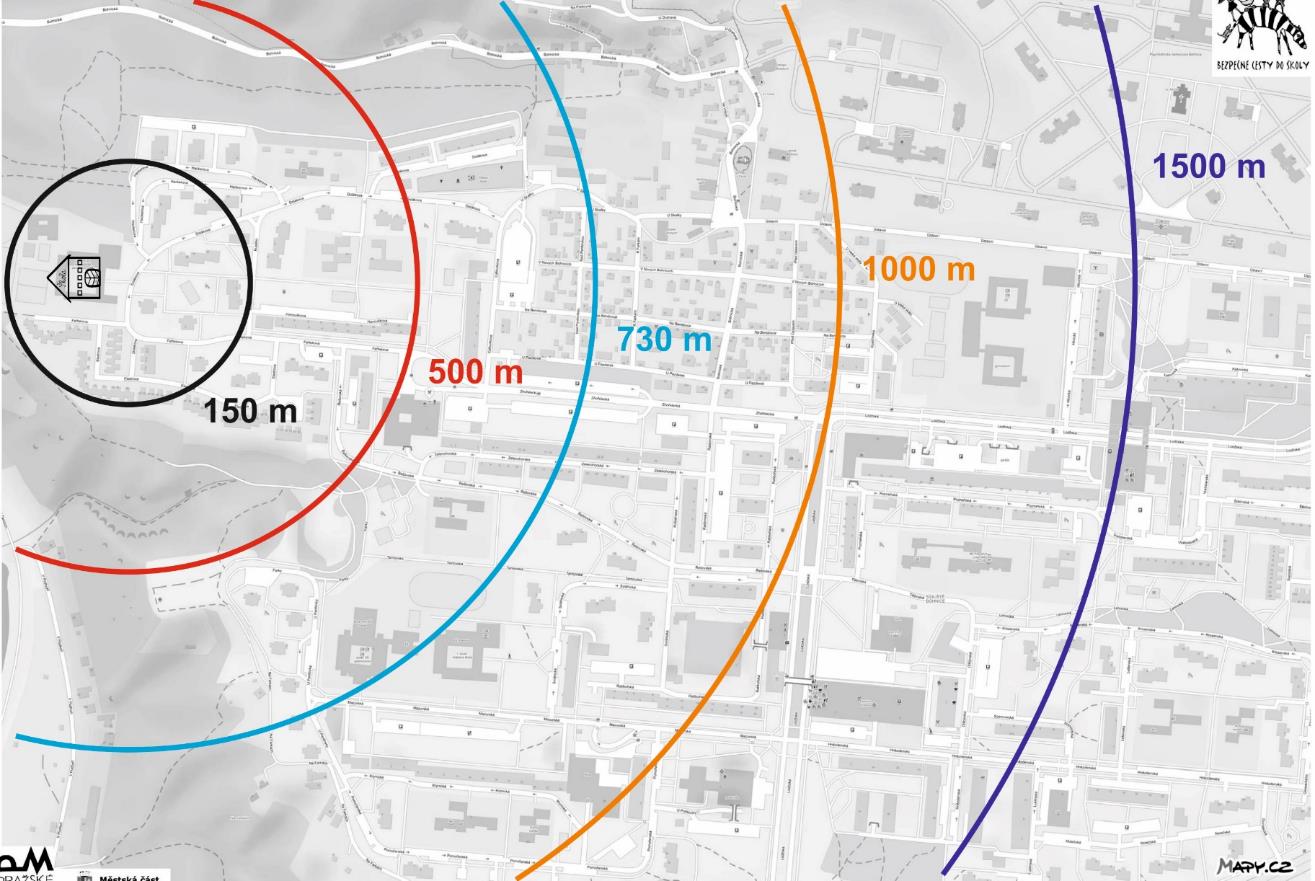 Mapování žáků - ukázky
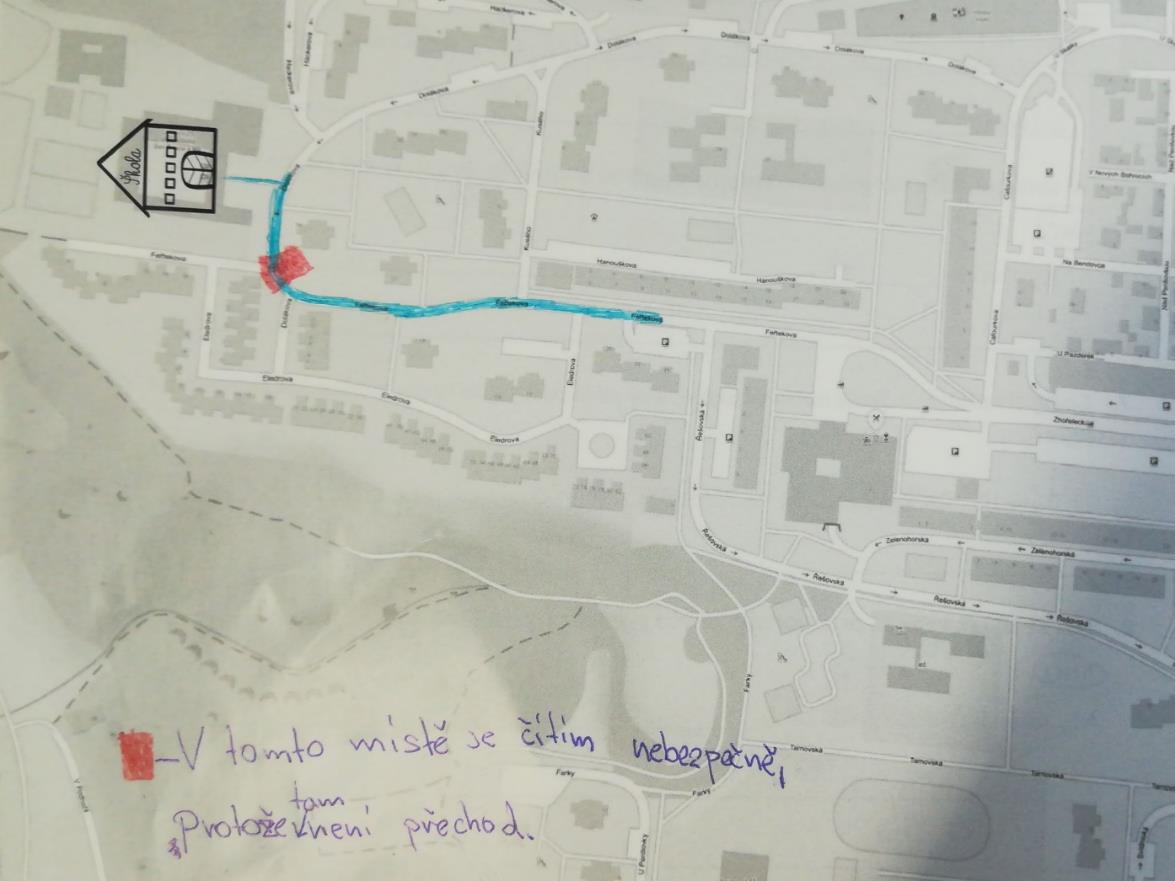 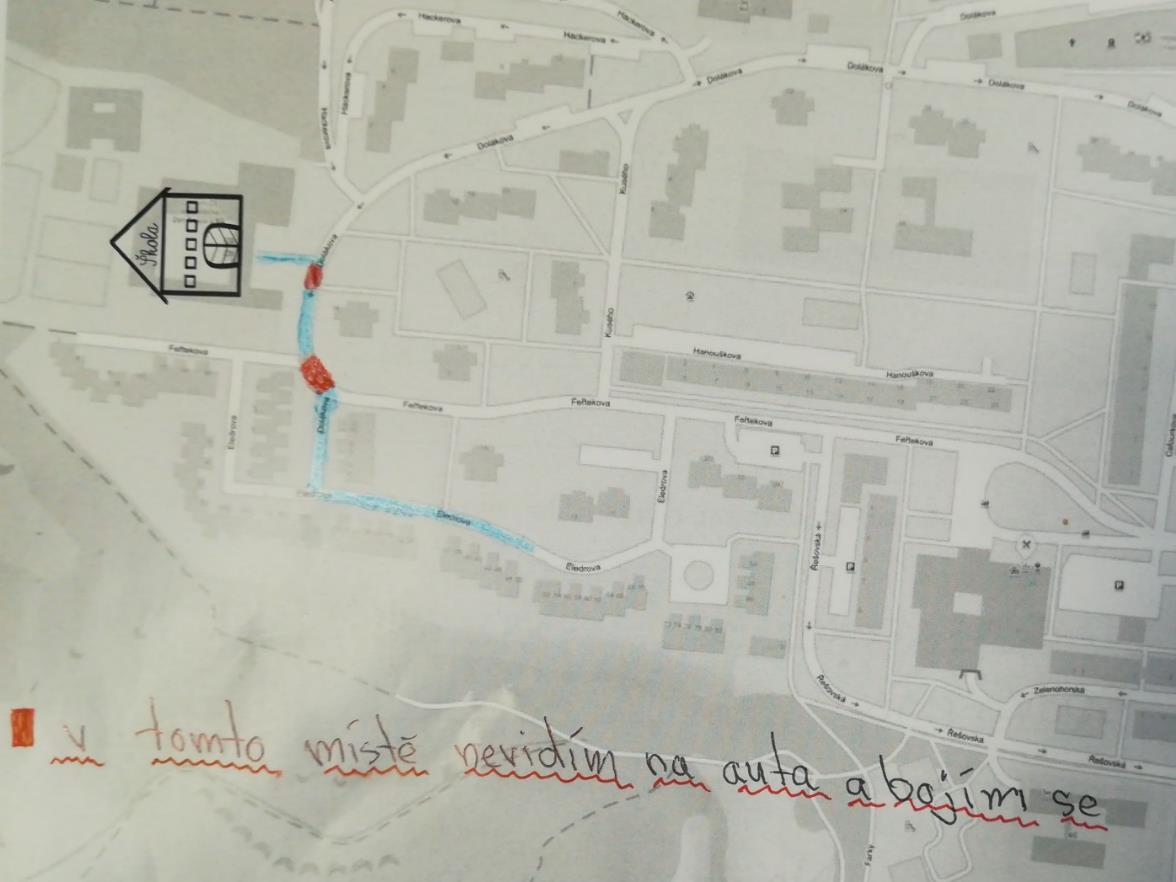 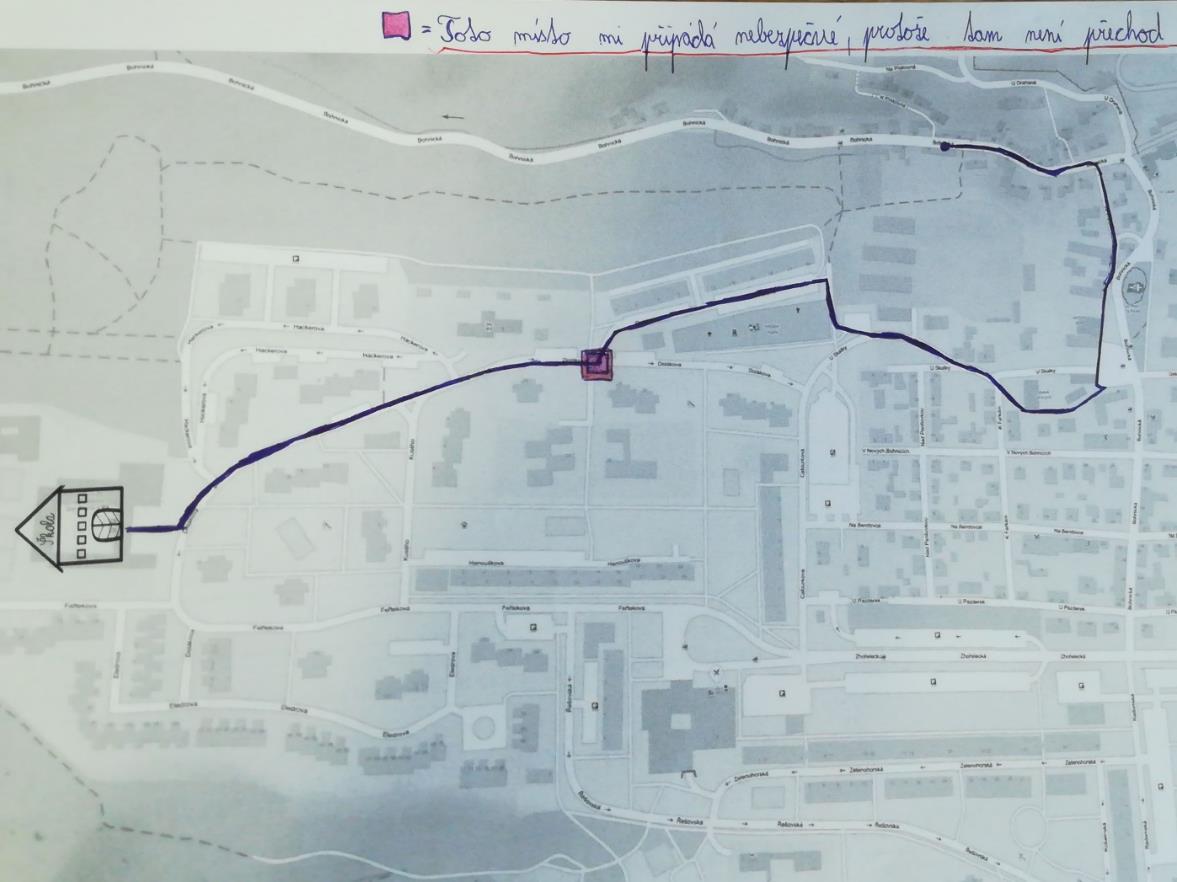 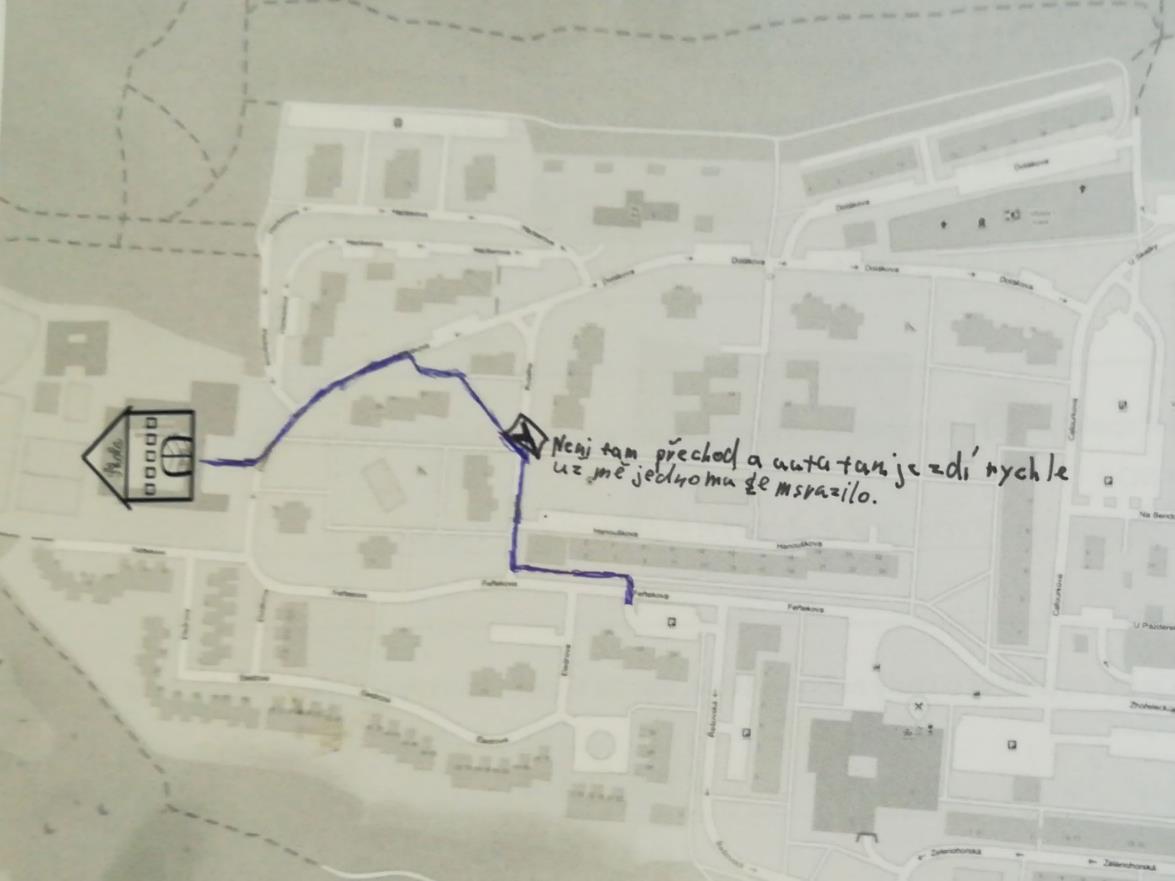 Mapování žáků - vyhodnocení
Třídní mapy - ukázky
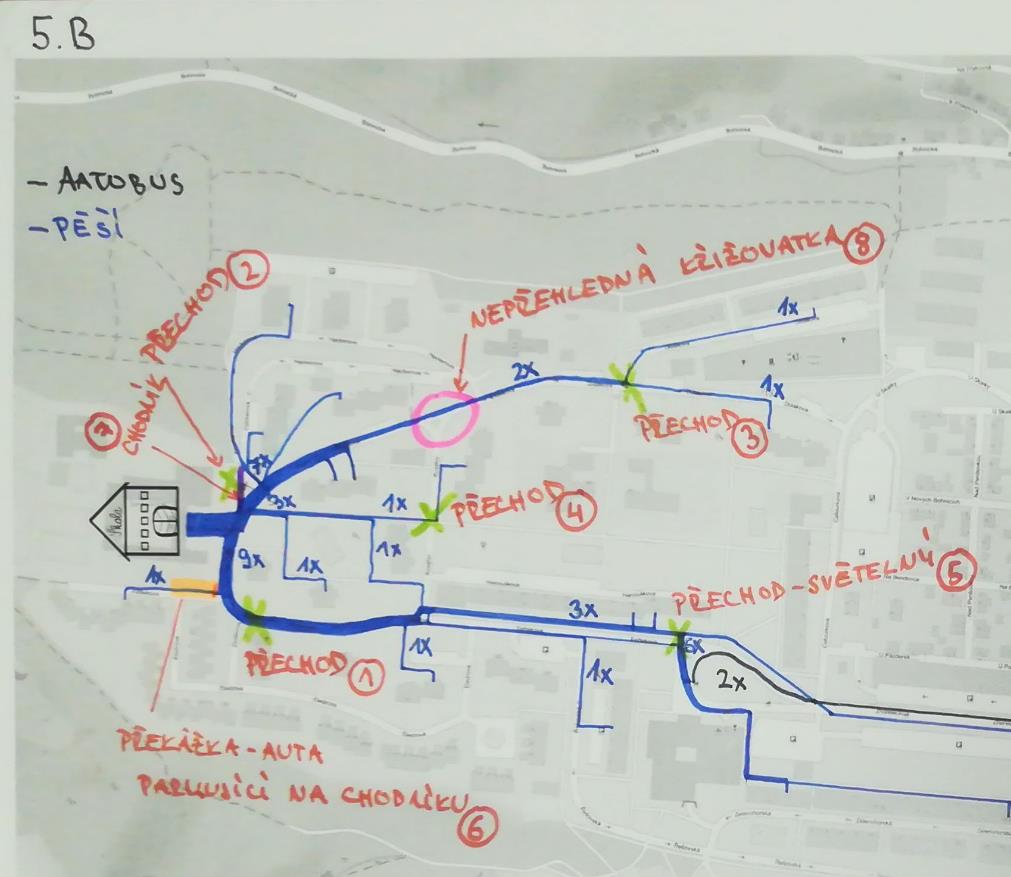 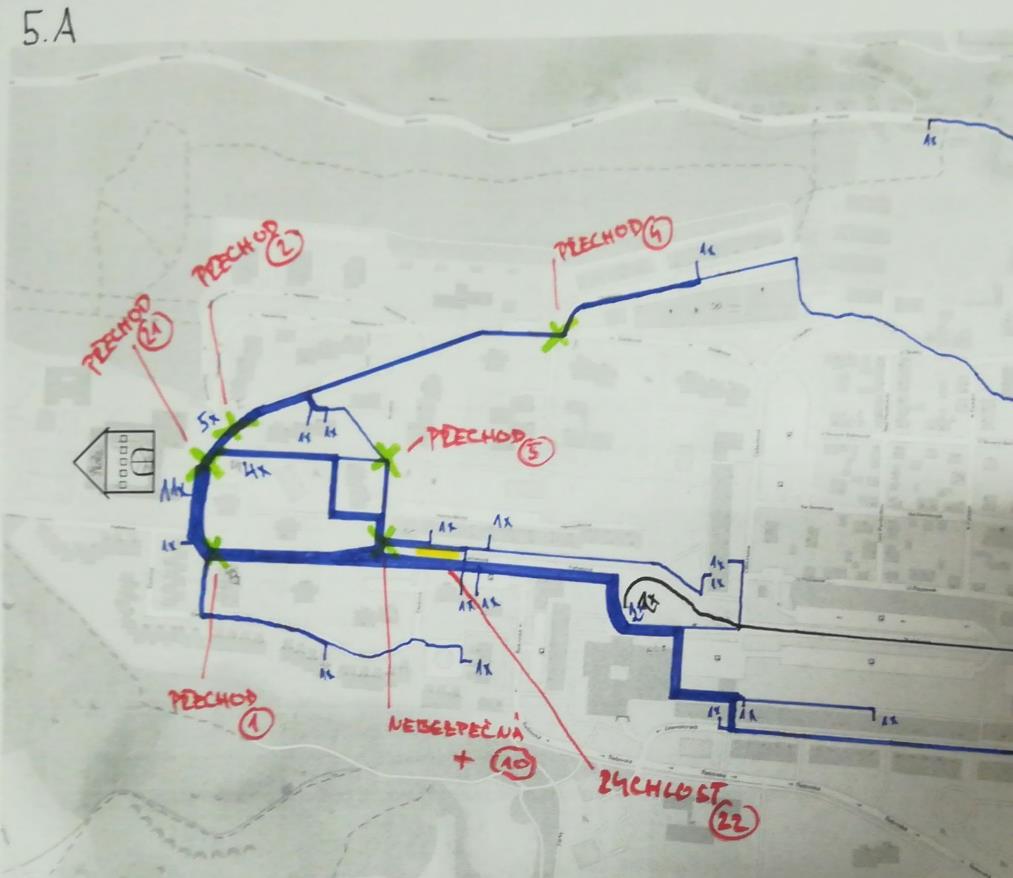 Třídní mapy - všechna nebezpečná místa (25x)
Třídní mapy - vyhodnocení nebezpečných míst (8x)
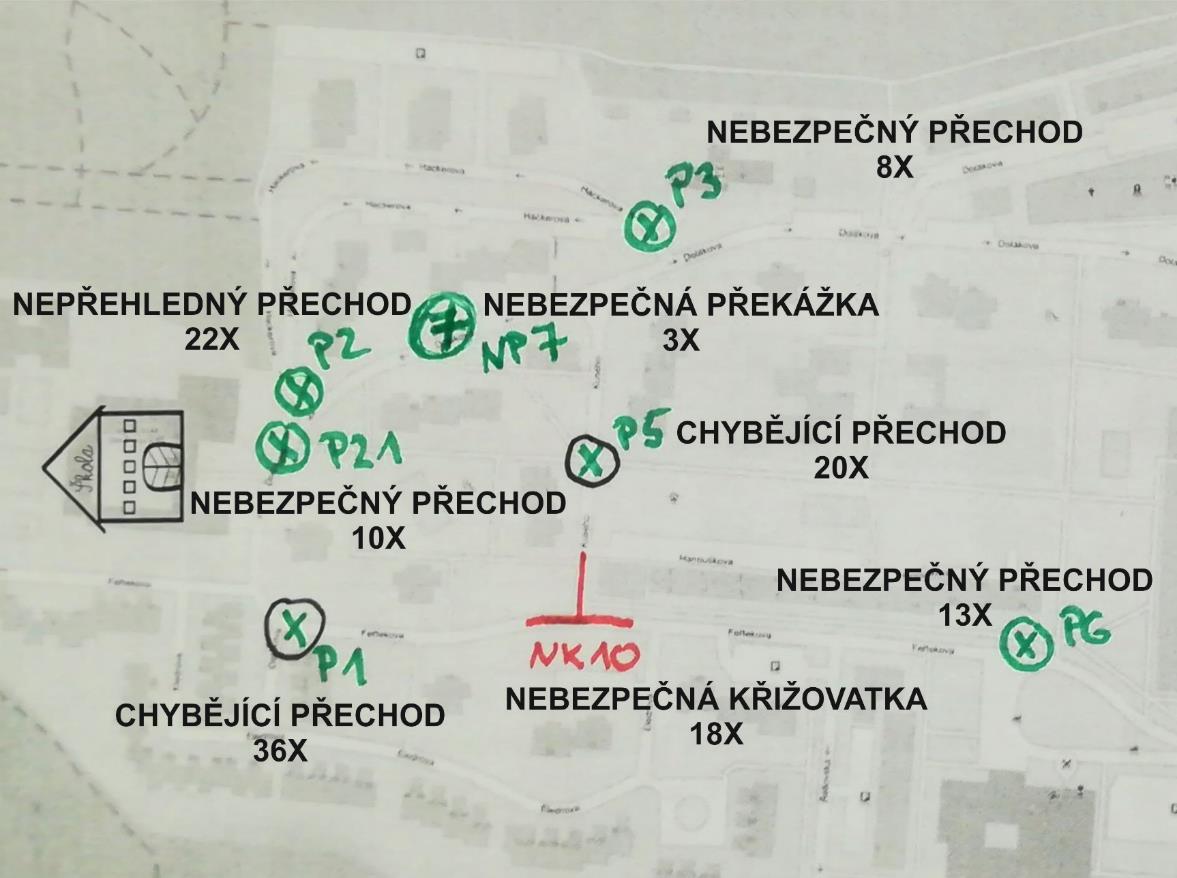 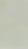 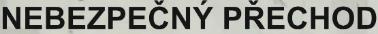 Třídní mapy - vyhodnocení
Školní mapa - tvorba
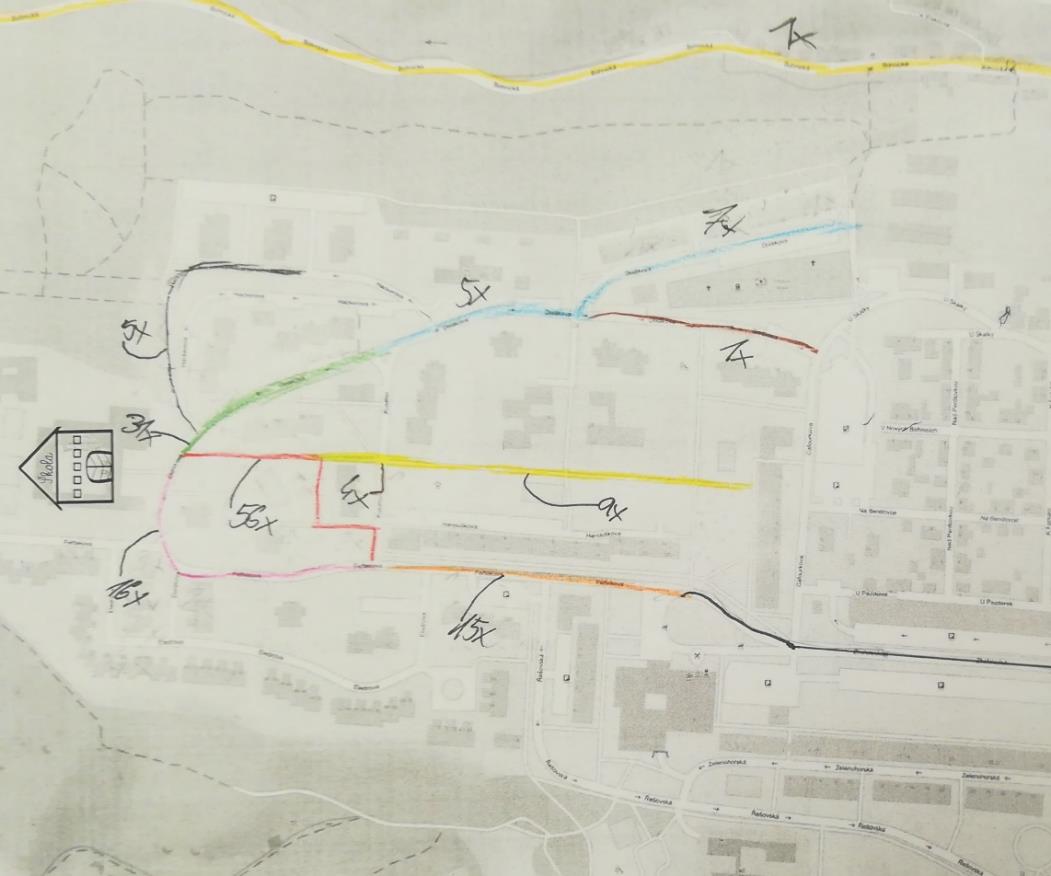 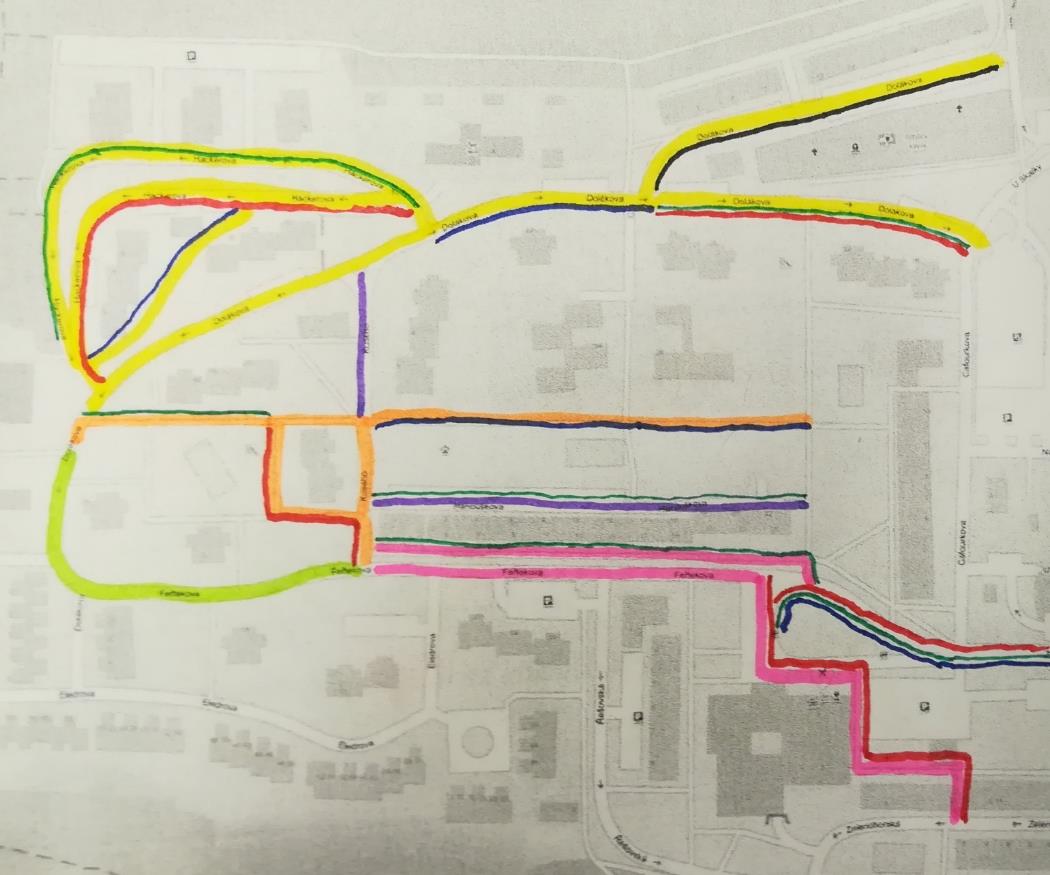 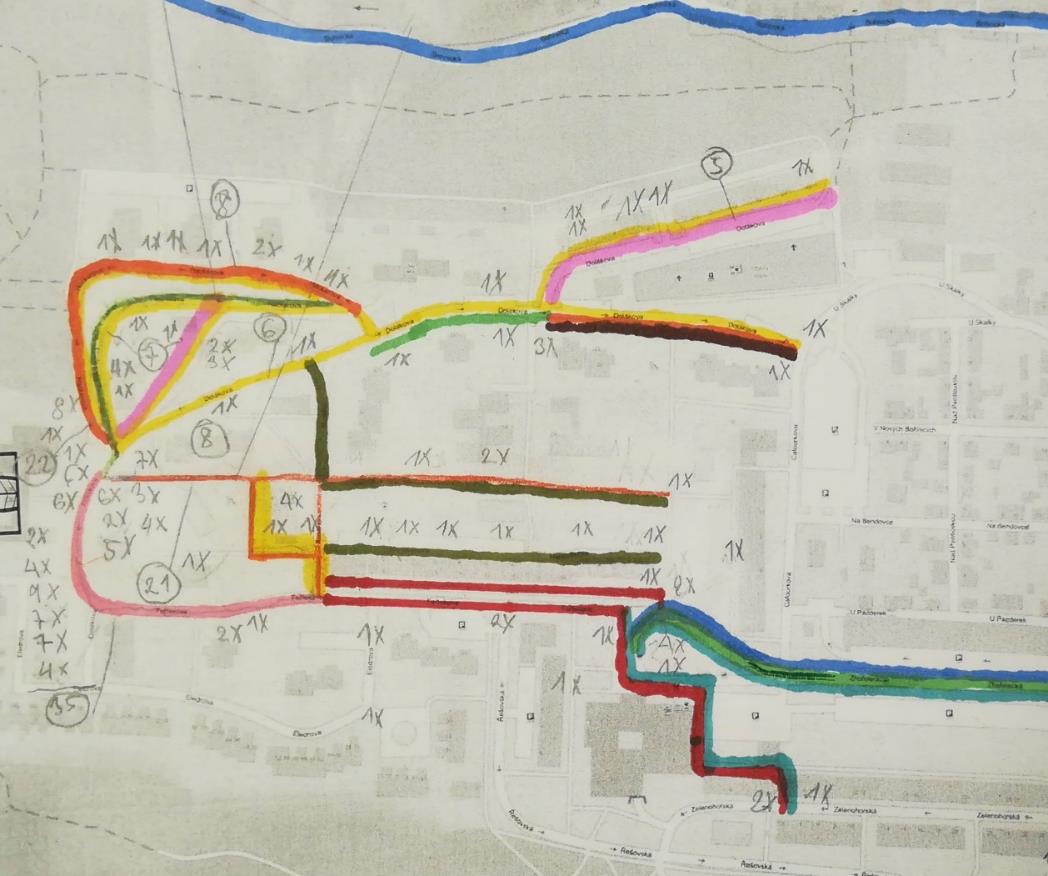 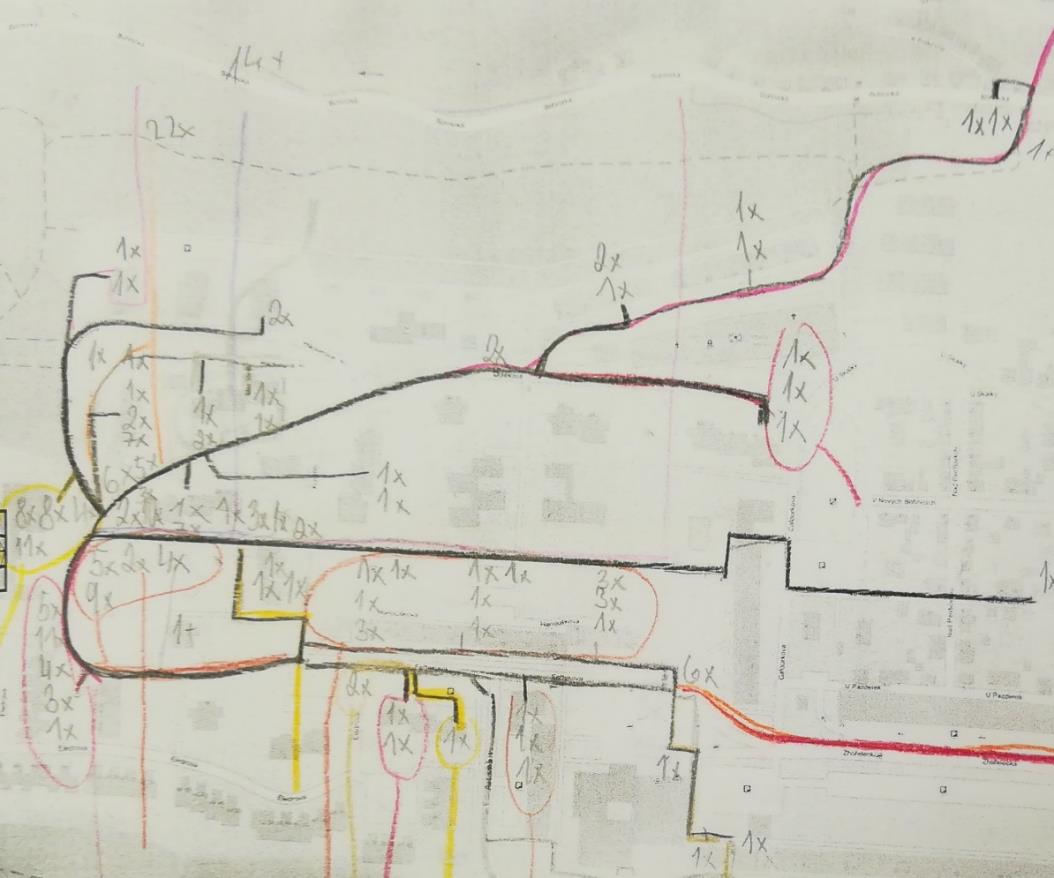 Školní mapa - finální mapa
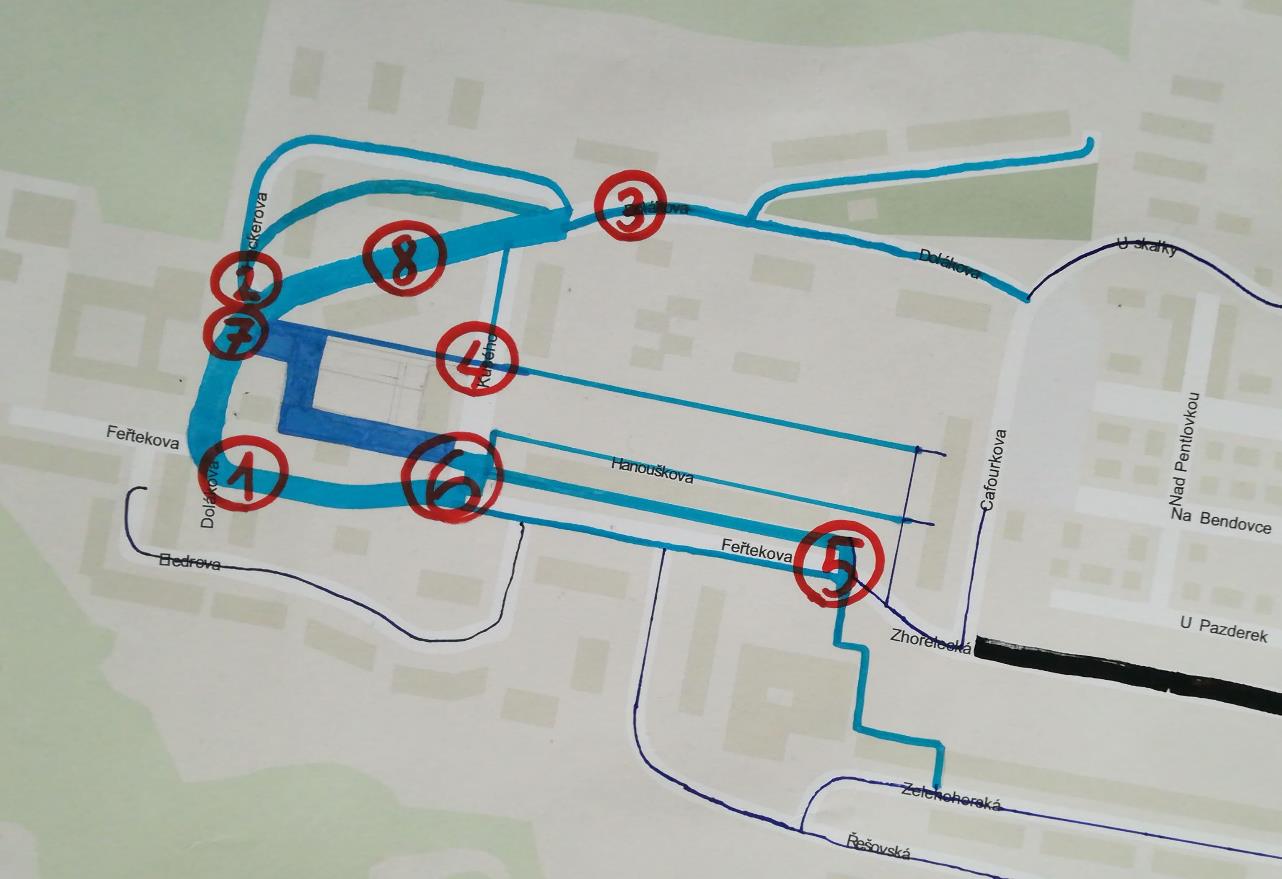 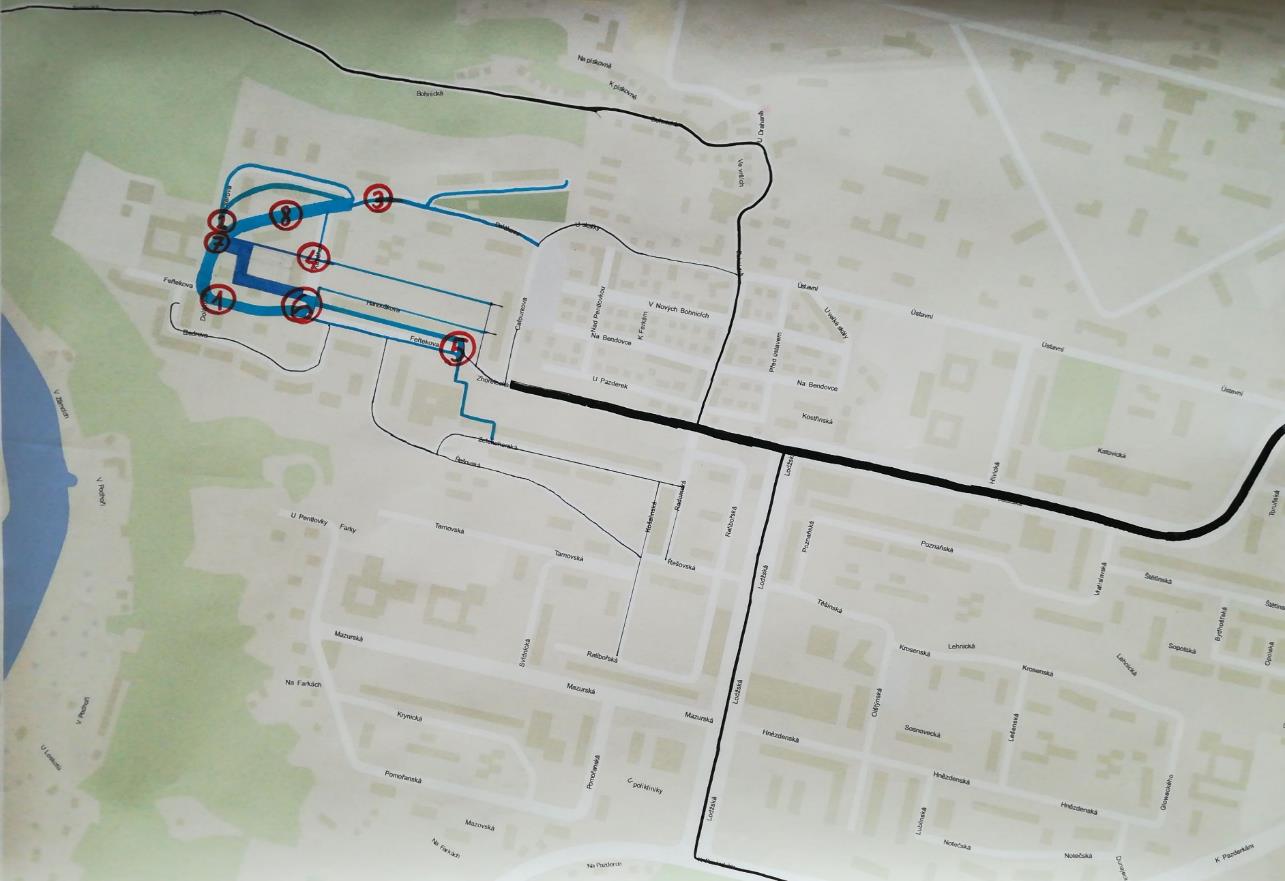 Problematická místa - seznam
Křižovatka Dolákova - Feřtekova (chybějící přechod; 36x) 
Západní křižovatka Dolákova - Hackerova a navazující úsek ul. Hackerova (nebezpečný přechod; 22x)
Přechod přes Hackerovu u 4,východní křižovatky s ul. Dolákova (nebezpečný přechod; 8x)
Křížení ul. Kusého a hlavní pěší osy procházející sídlištěm (chybějící přechod; 20x)
Přechod přes Feřtekovu u točny autobusů (nebezpečný přechod; 13x)
Křižovatka Feřtekova - Kusého (nebezpečná křižovatka; 18x)
Přechod v ulici Dolákova před hlavním vchodem před školou (nebezpečný přechod; 10x)
Chodník v ulici Dolákova (nebezpečný překážka; 3x)
Nebezpečné místo - chybějící přechod 1 (36x)
Křižovatka Dolákova - Feřtekova
Vysoká koncentrace žáků na cestě do školy
Spoustu žáků chodí po druhé straně chodníku a na konci nemá kde bezpečně přejít
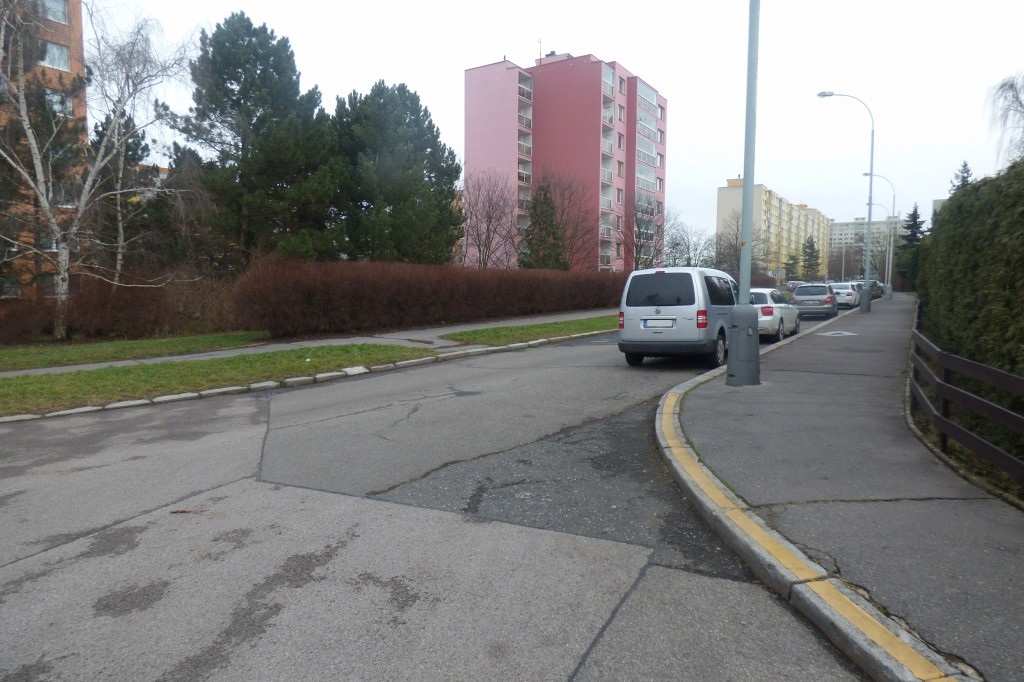 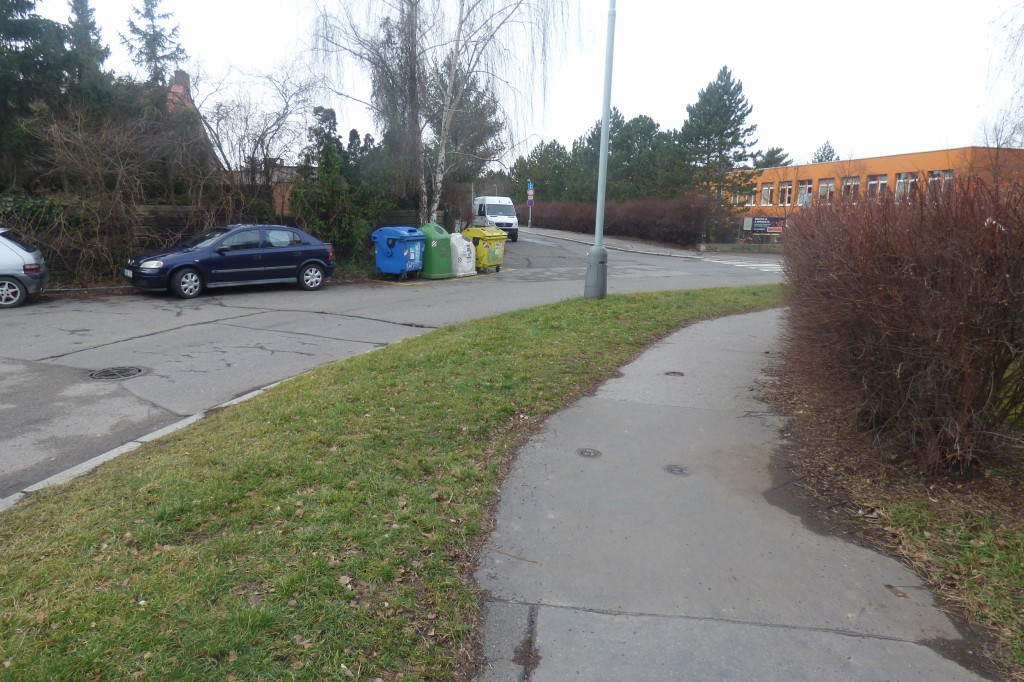 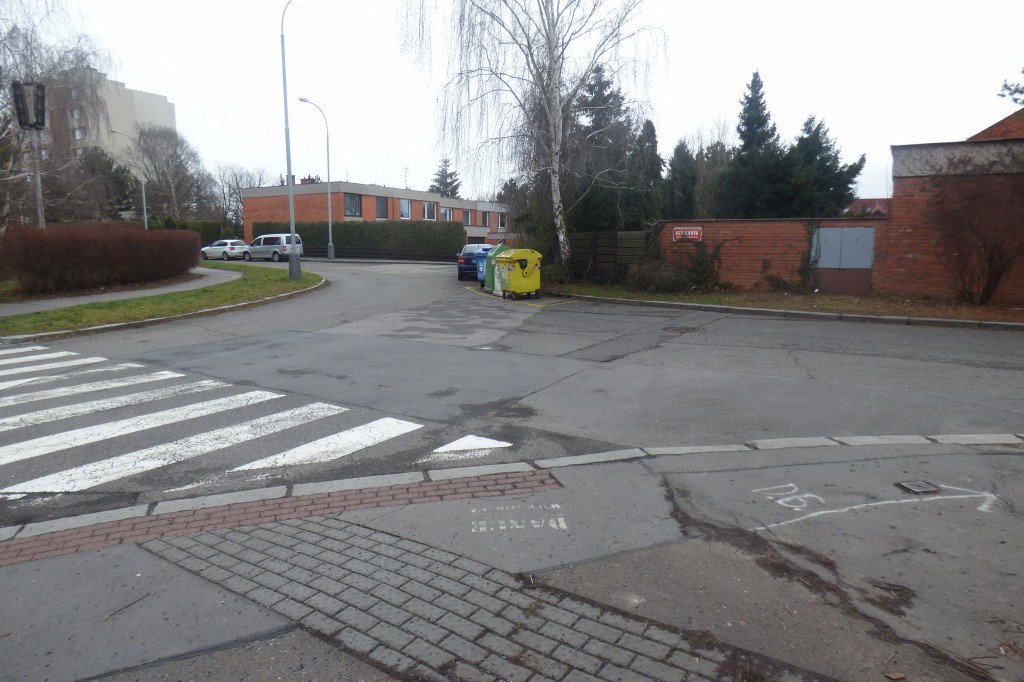 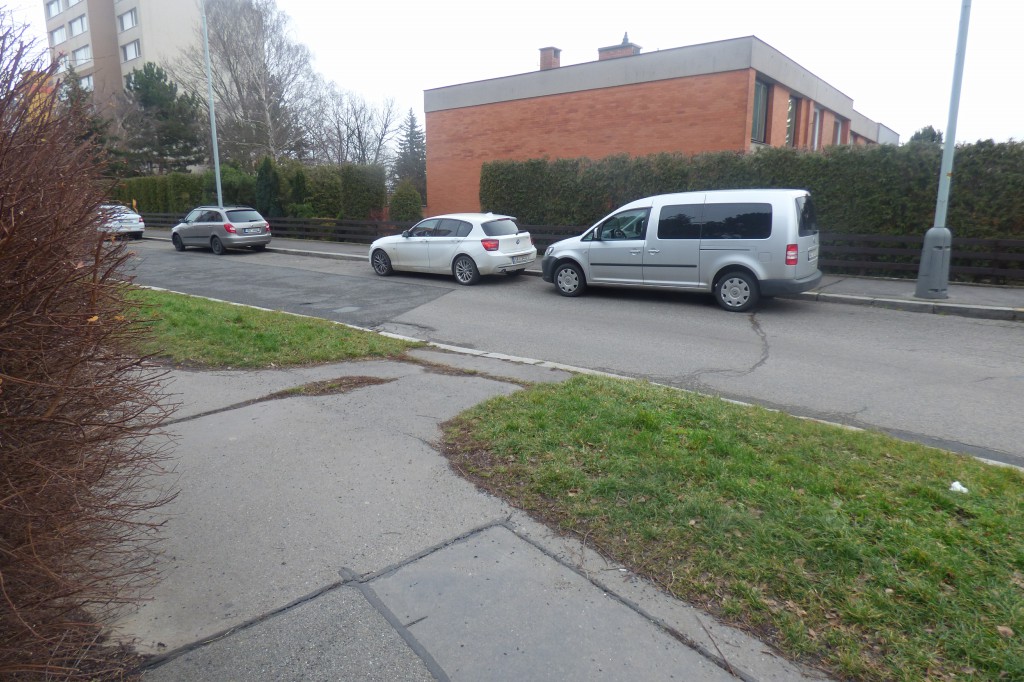 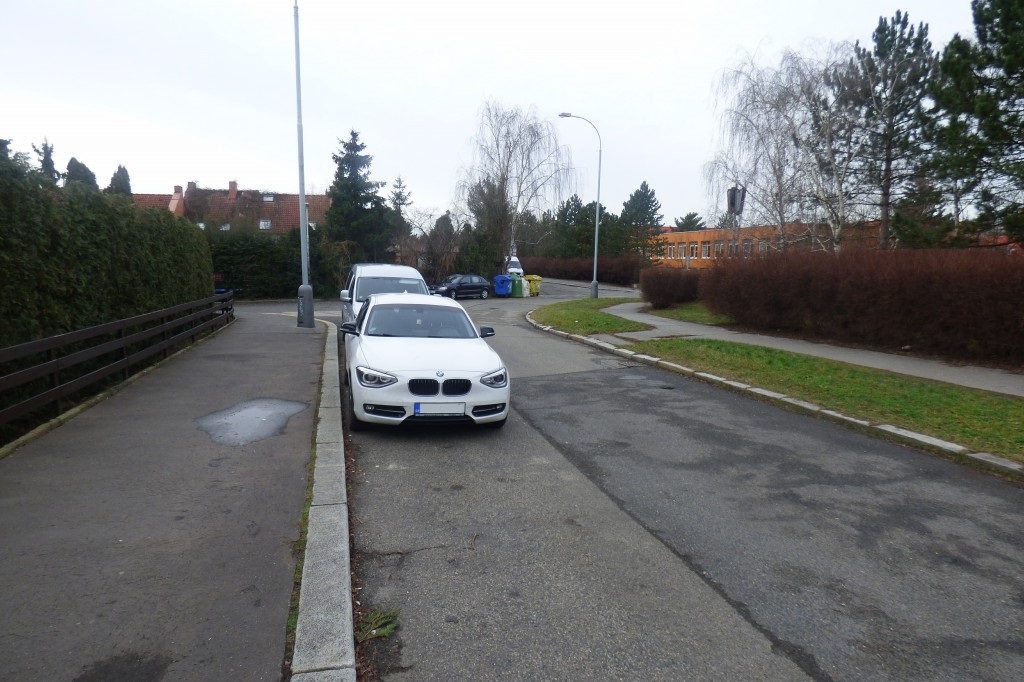 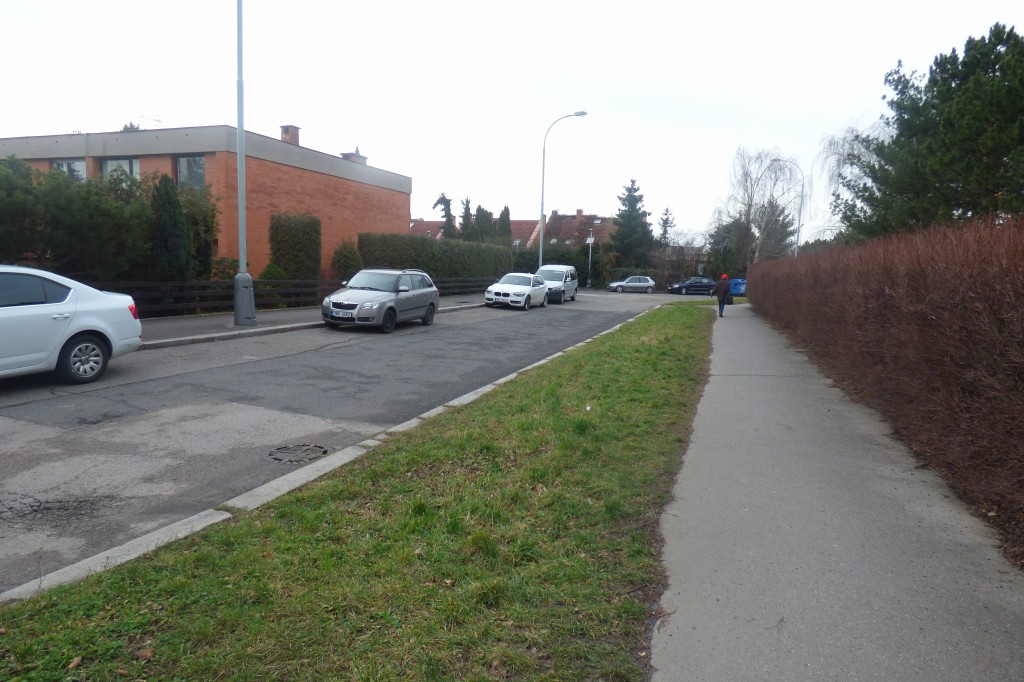 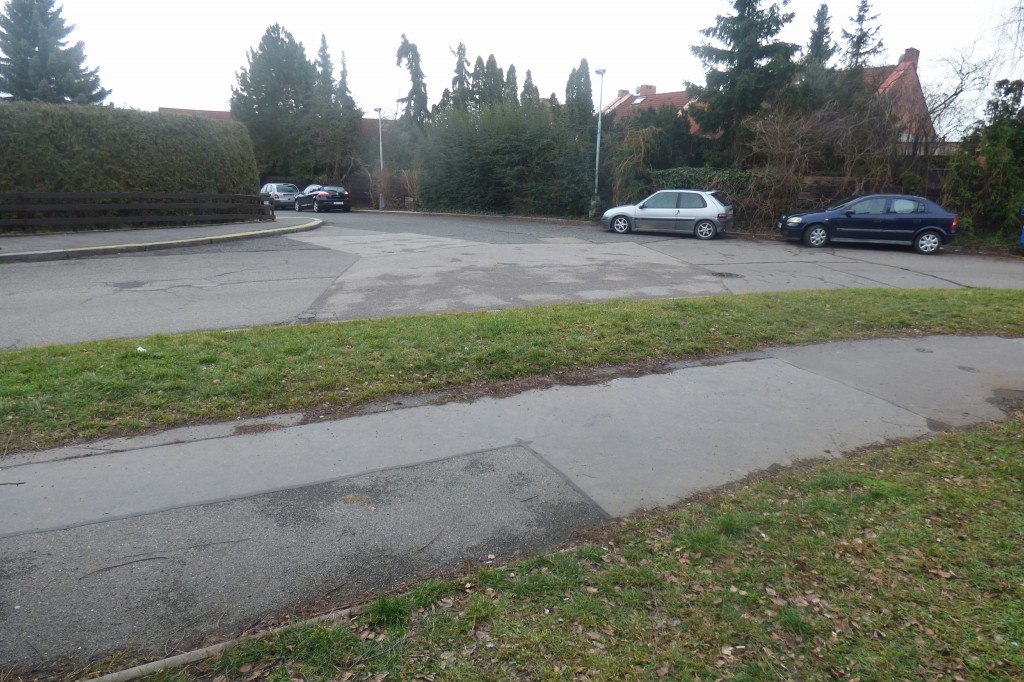 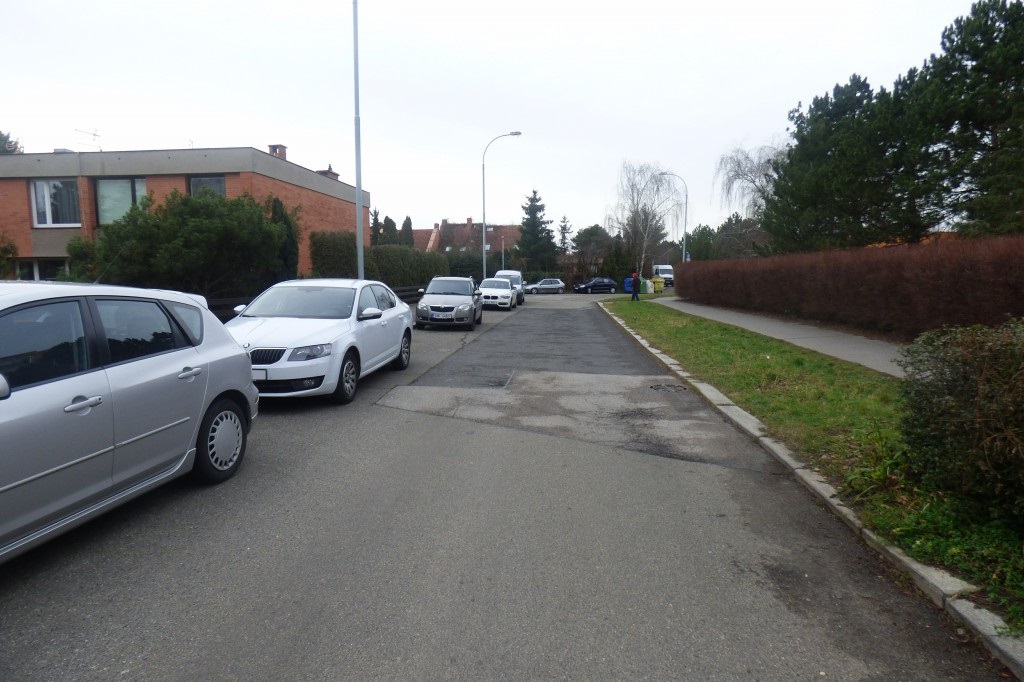 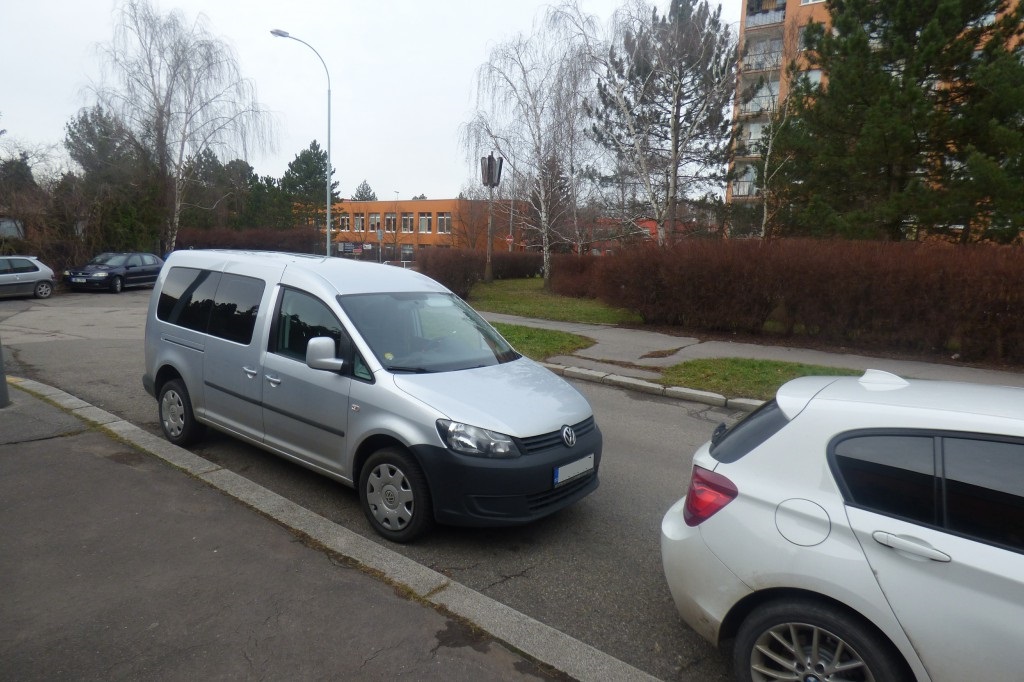 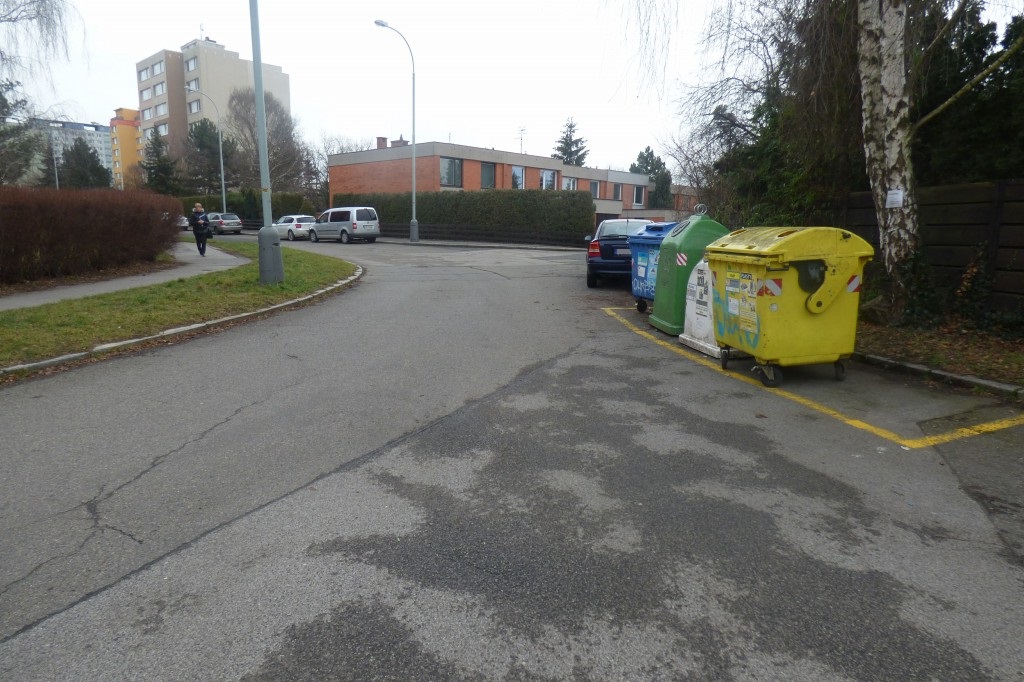 Nebezpečné místo - nebezpečný přechod 2 (22x)
Západní křižovatka Dolákova - Hackerova a navazující úsek ul. Hackerova
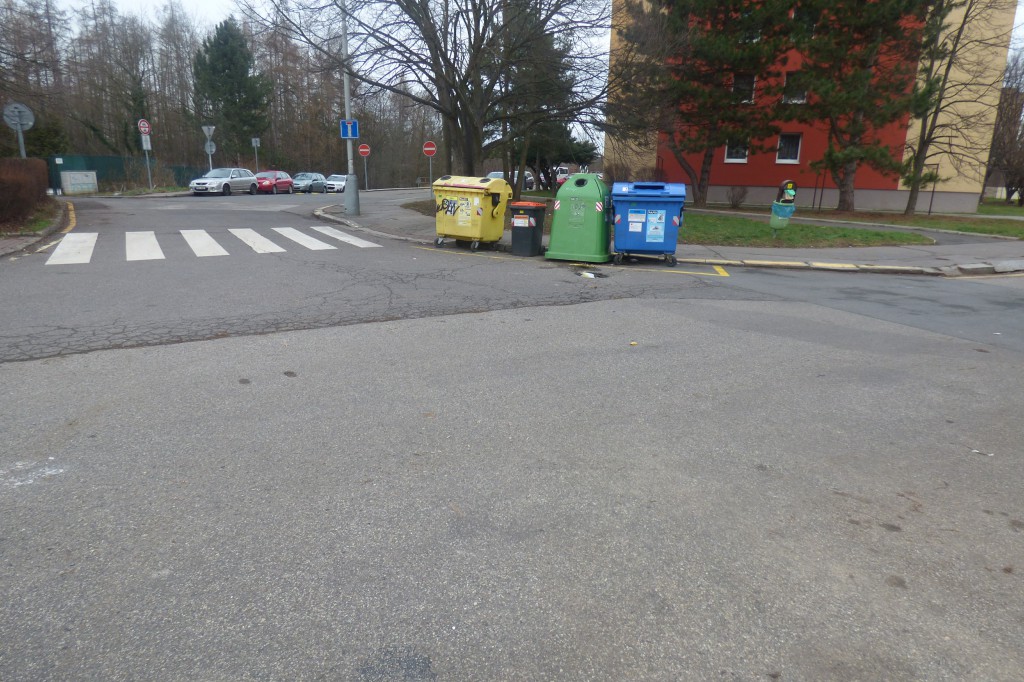 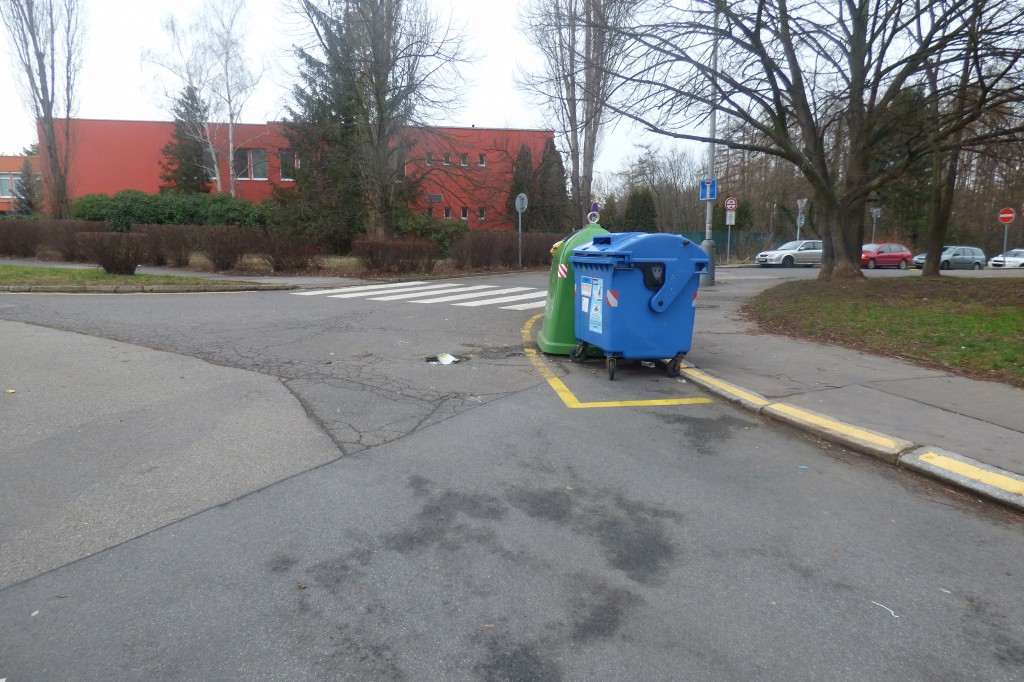 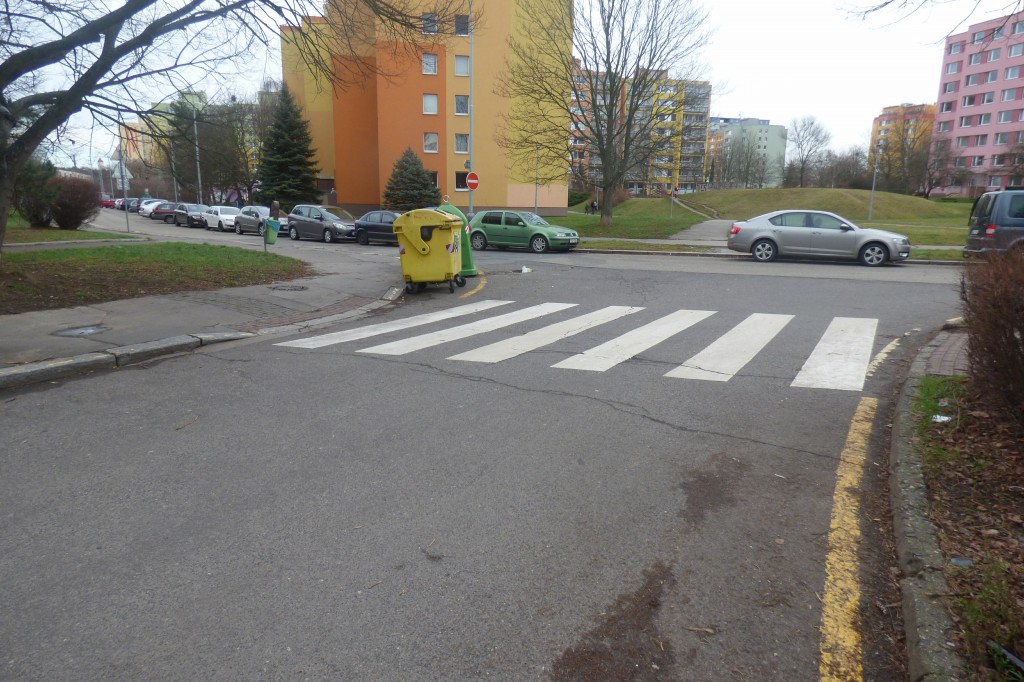 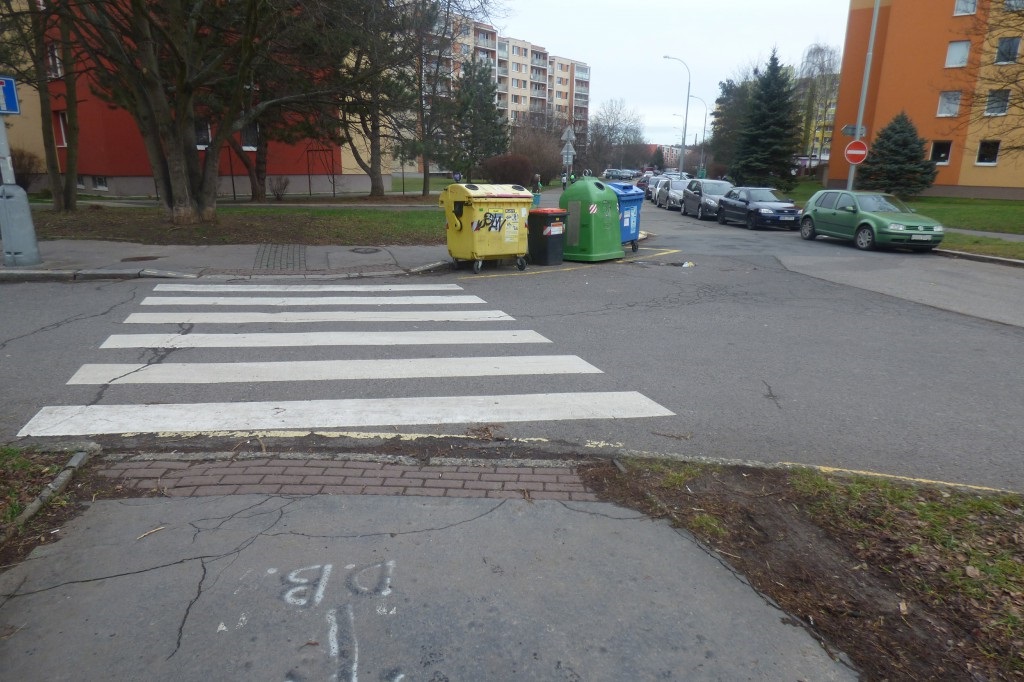 Nepřehlednost přechodu kvůli popelnicím a hrozící nebezpečí díky husté ranní dopravě
Nebezpečné místo - nebezpečný přechod 3 (8x)
Přechod přes Hackerovu u 4,východní křižovatky s ul. Dolákova
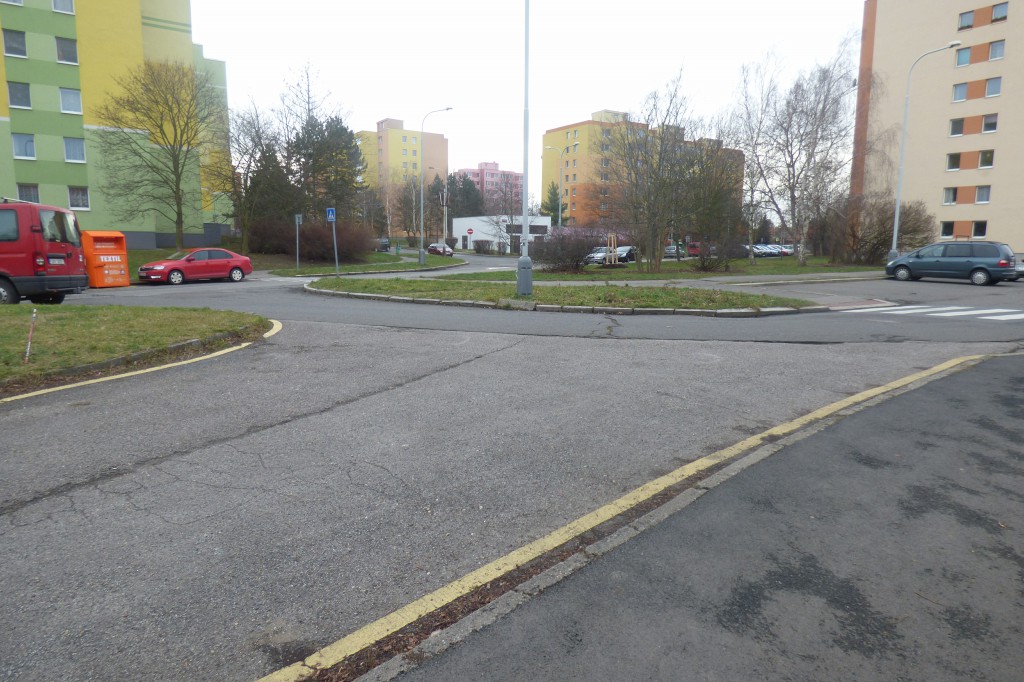 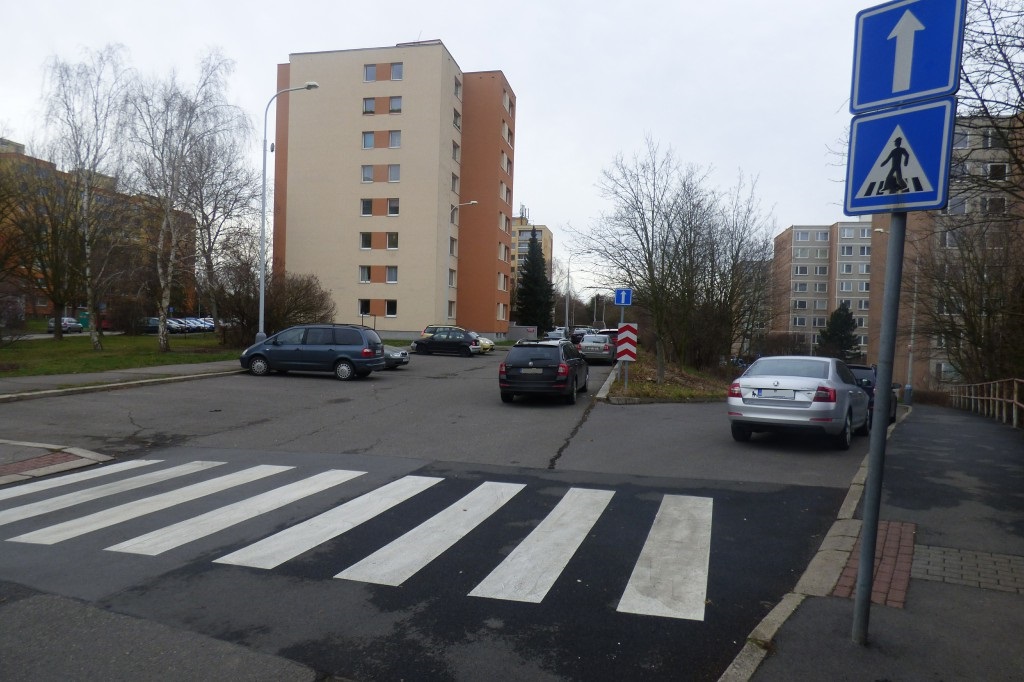 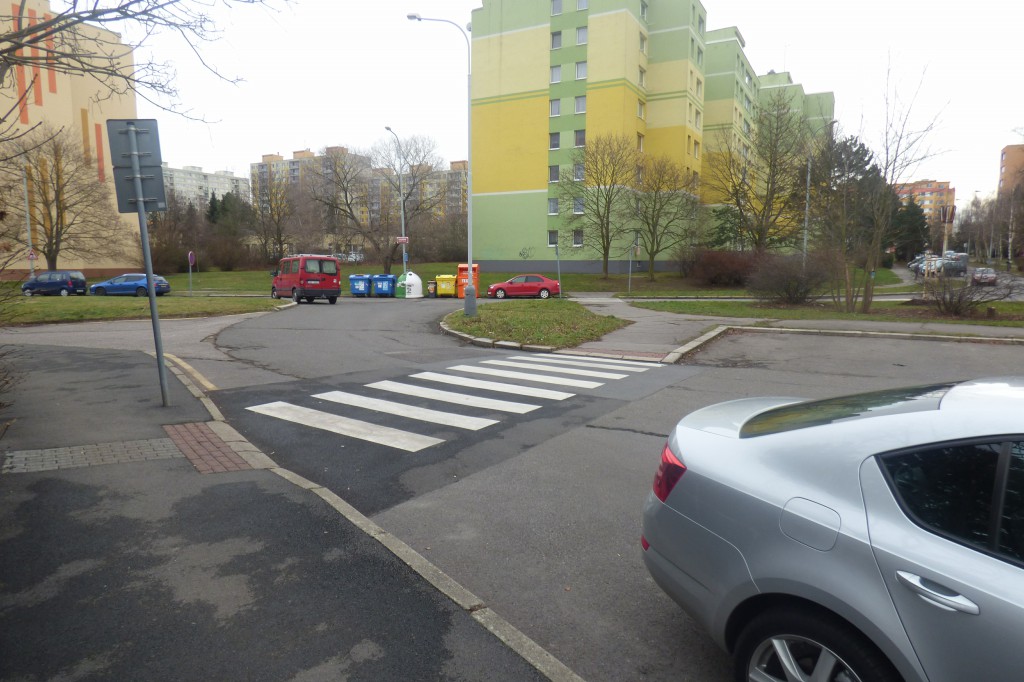 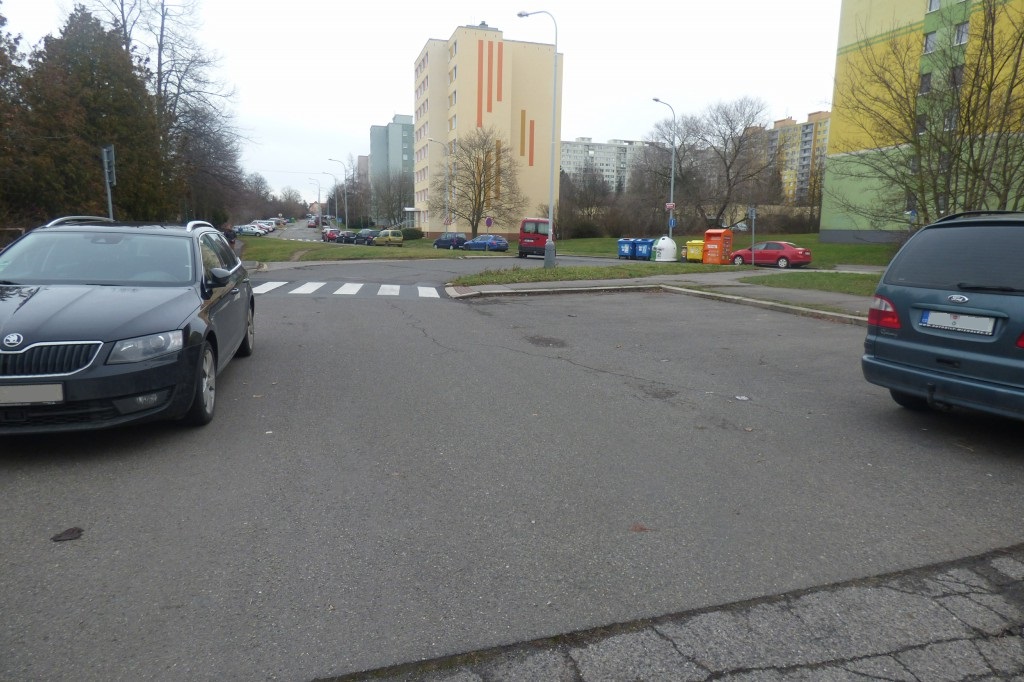 Vysoká koncentrace žáků na cestě do školy (i s dětmi docházející do MŠ)
Vysoký automobilový provoz v ranních hodinách
Nebezpečné místo - chybějící přechod 4 (20x)
Křížení ul. Kusého a hlavní pěší osy procházející sídlištěm
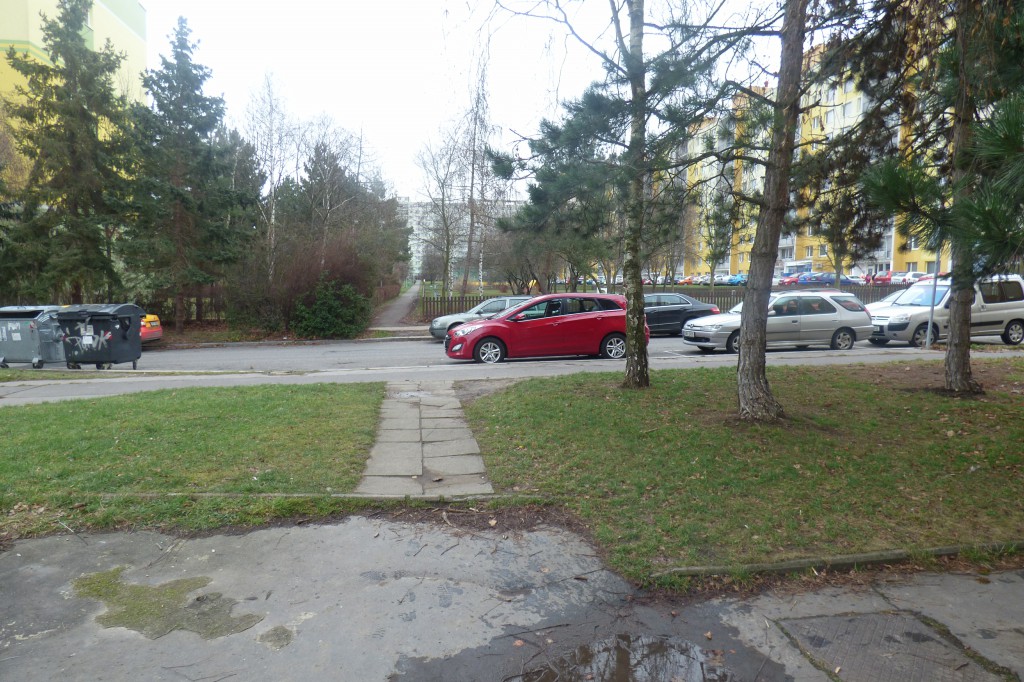 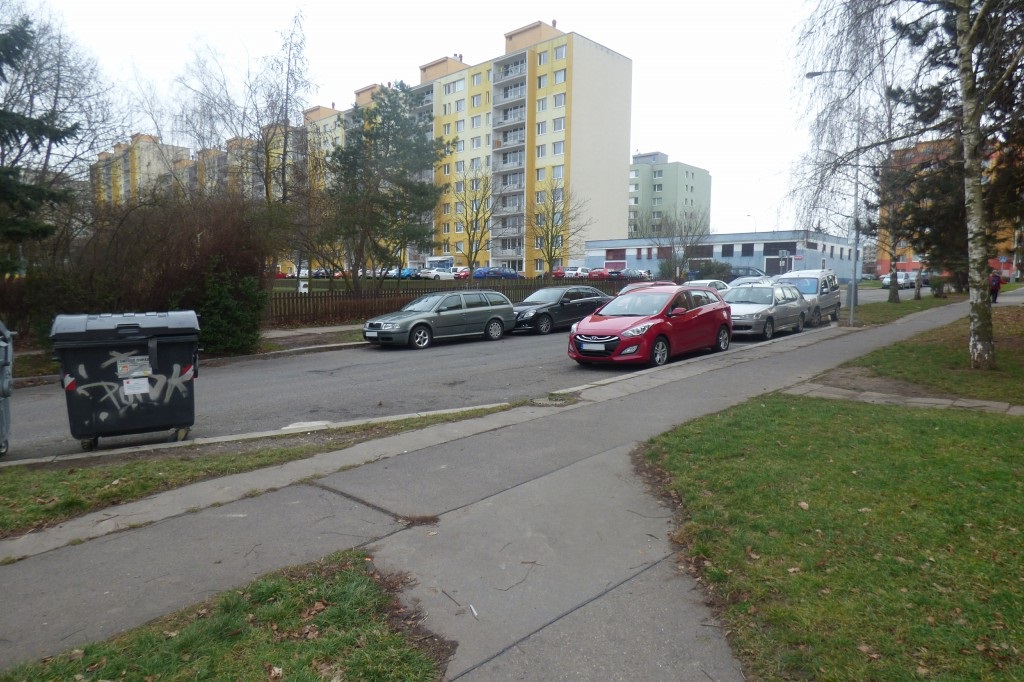 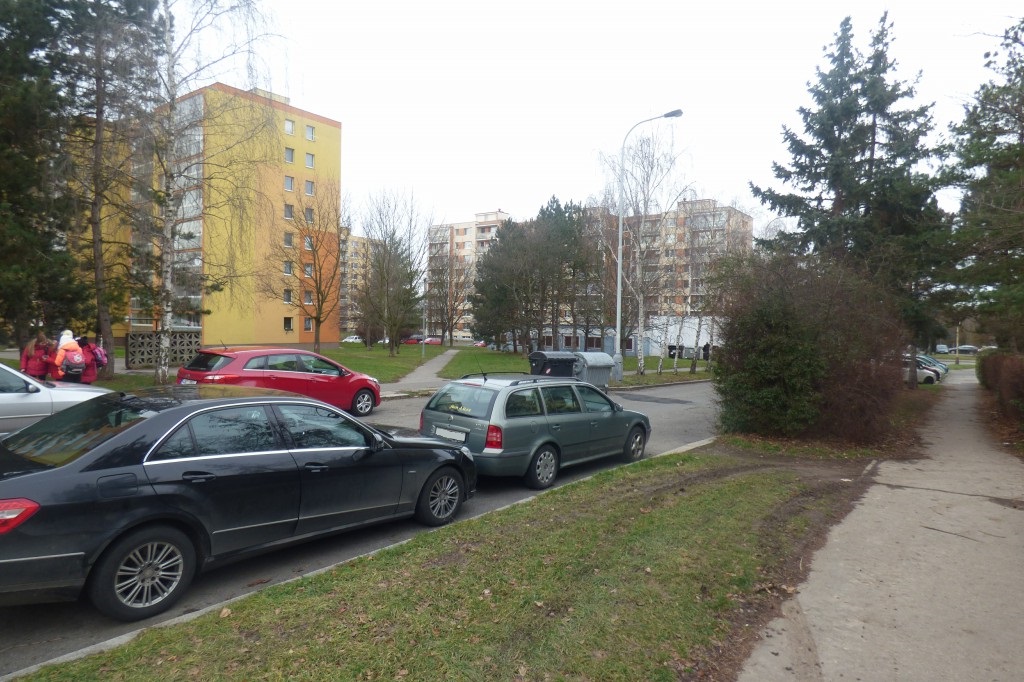 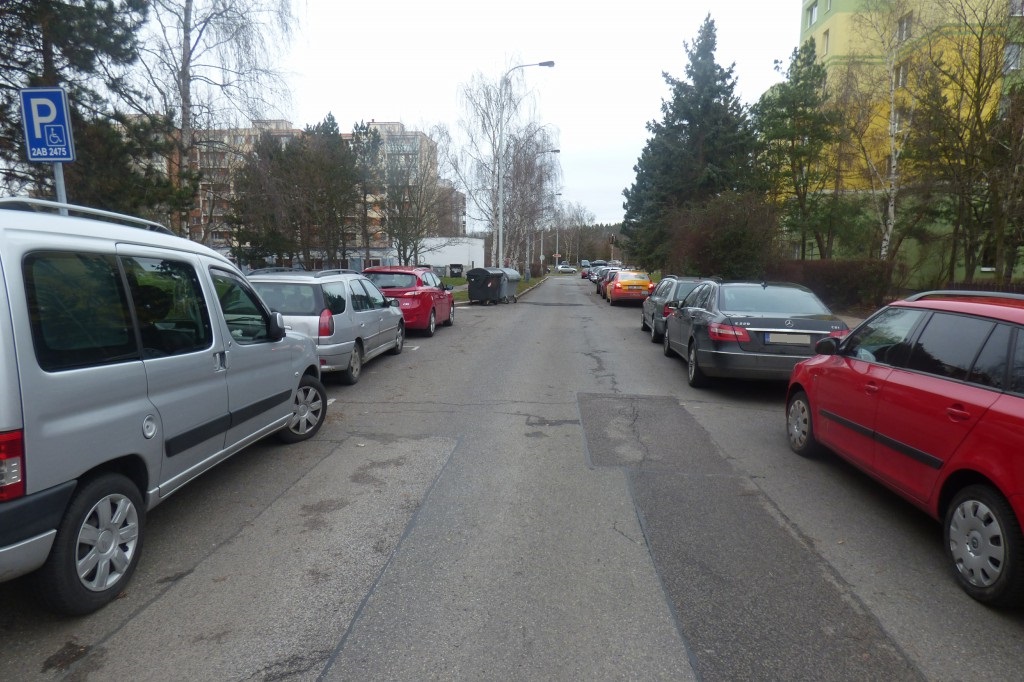 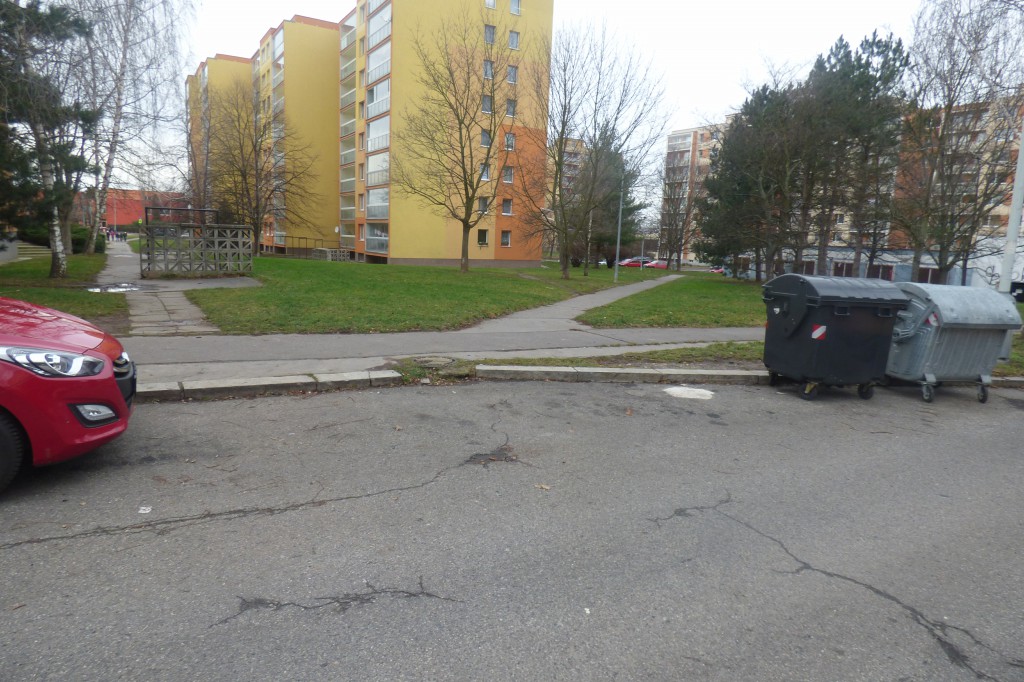 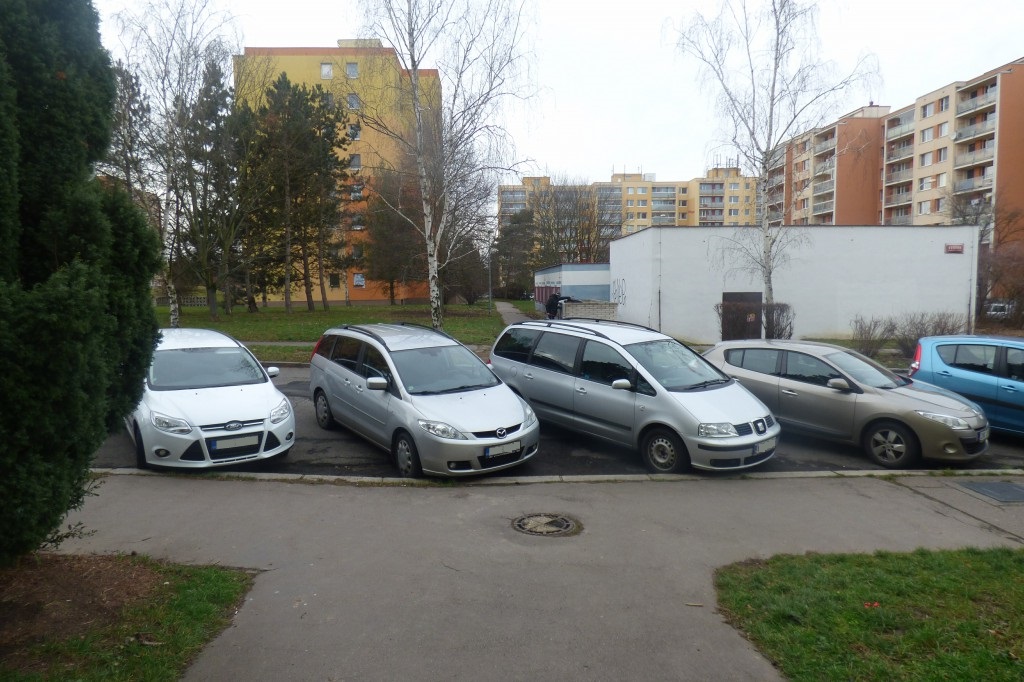 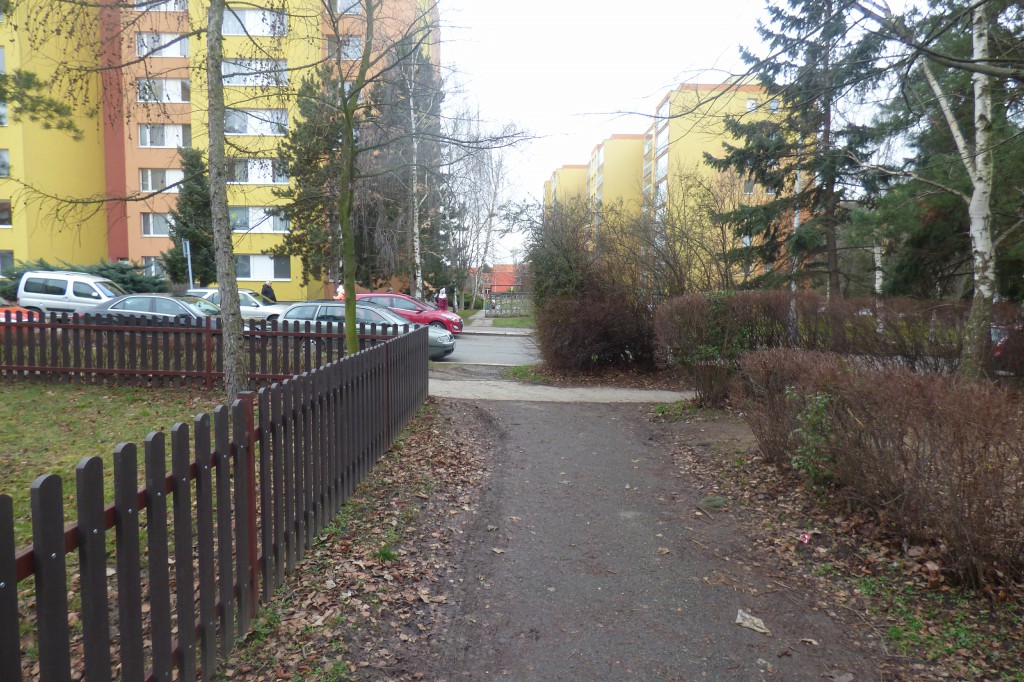 Vysoká koncentrace žáků na cestě do školy
Spoustu žáků zde přechází přes silnici, i když zde není přechod (ani obytná zóna)
Nebezpečné místo - nebezpečný přechod 5 (13x)
Přechod přes Feřtekovu u točny autobusů
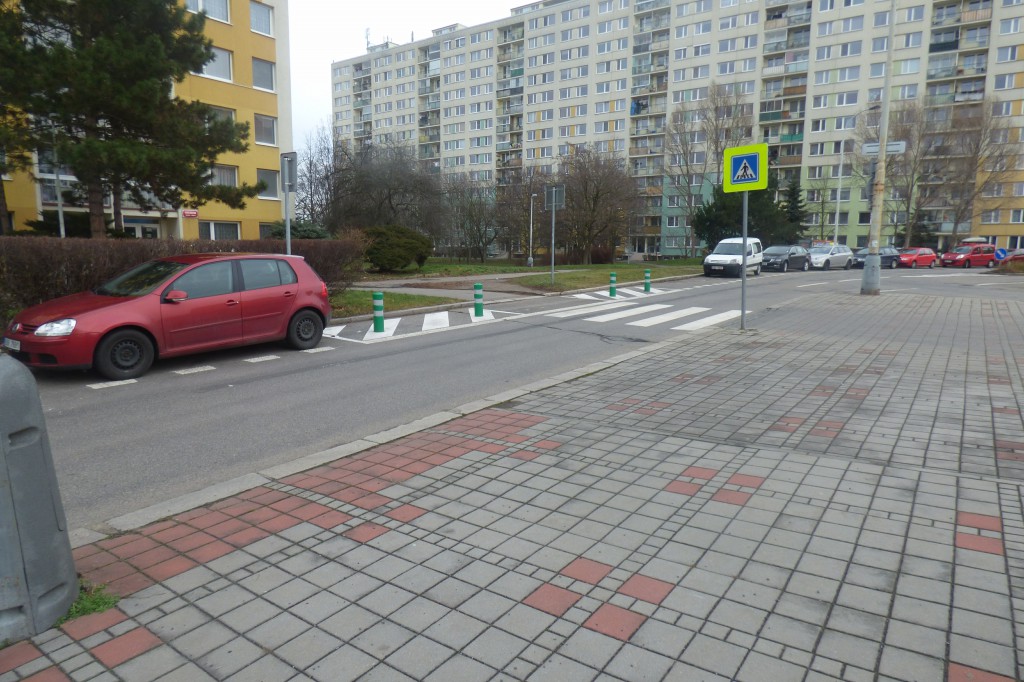 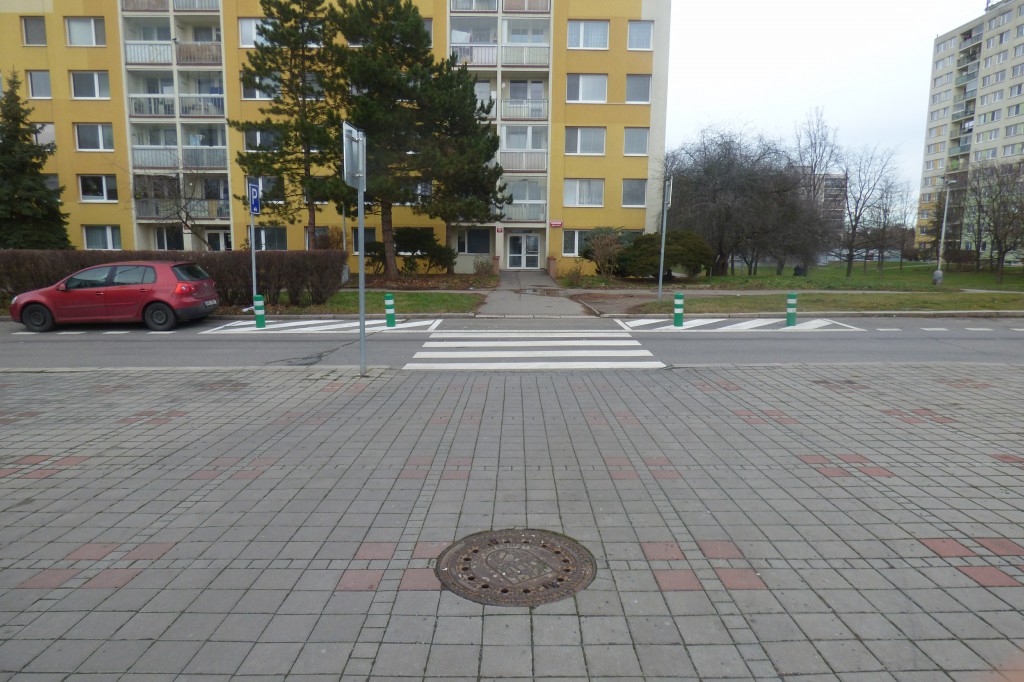 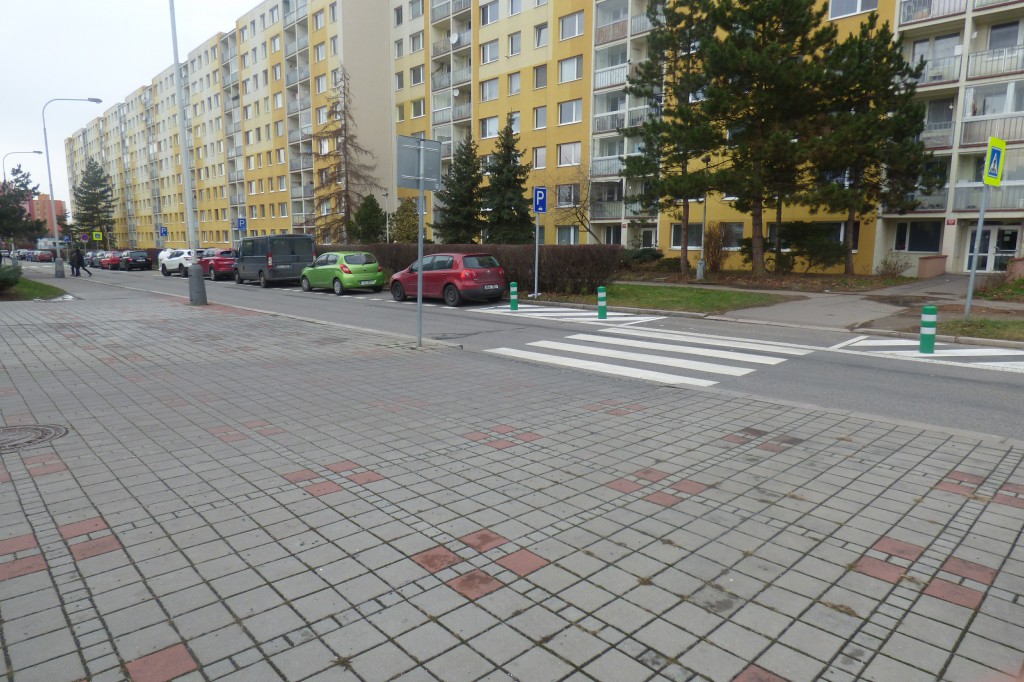 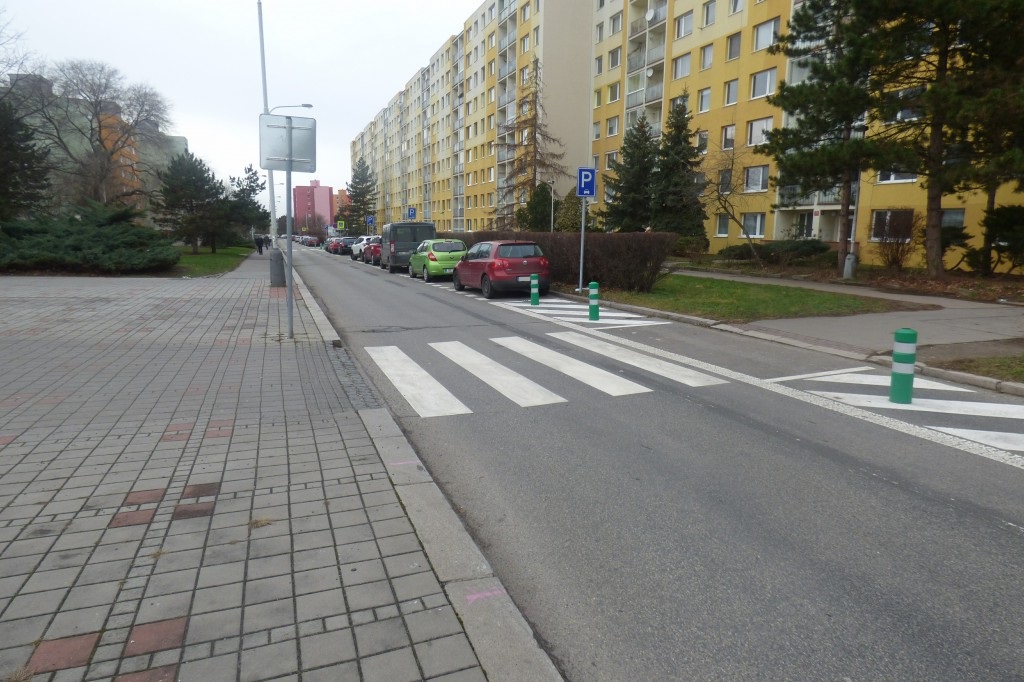 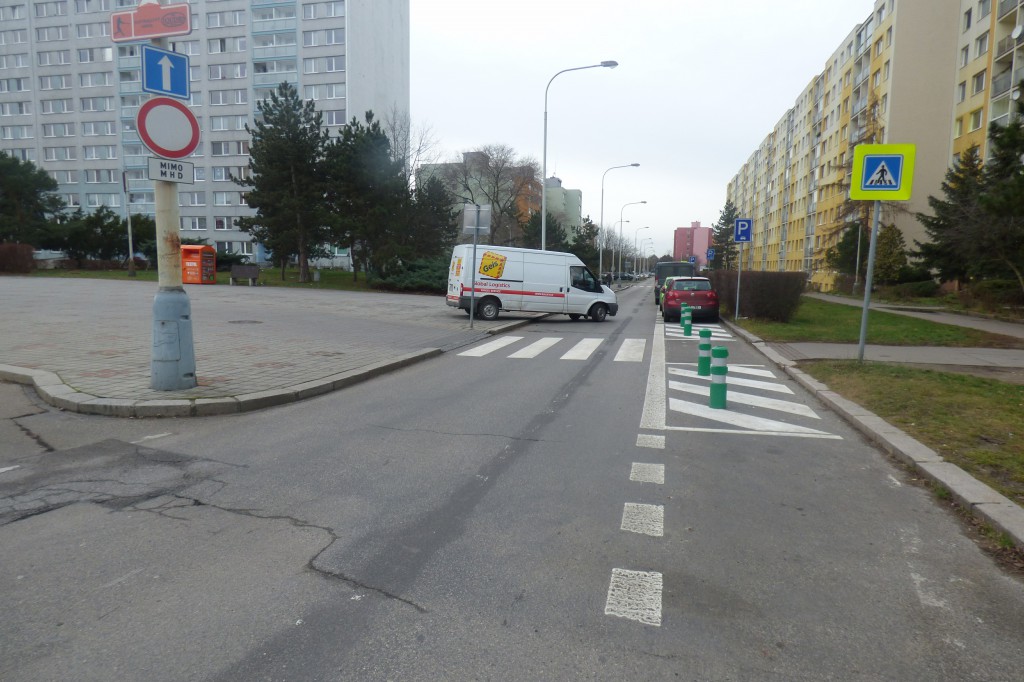 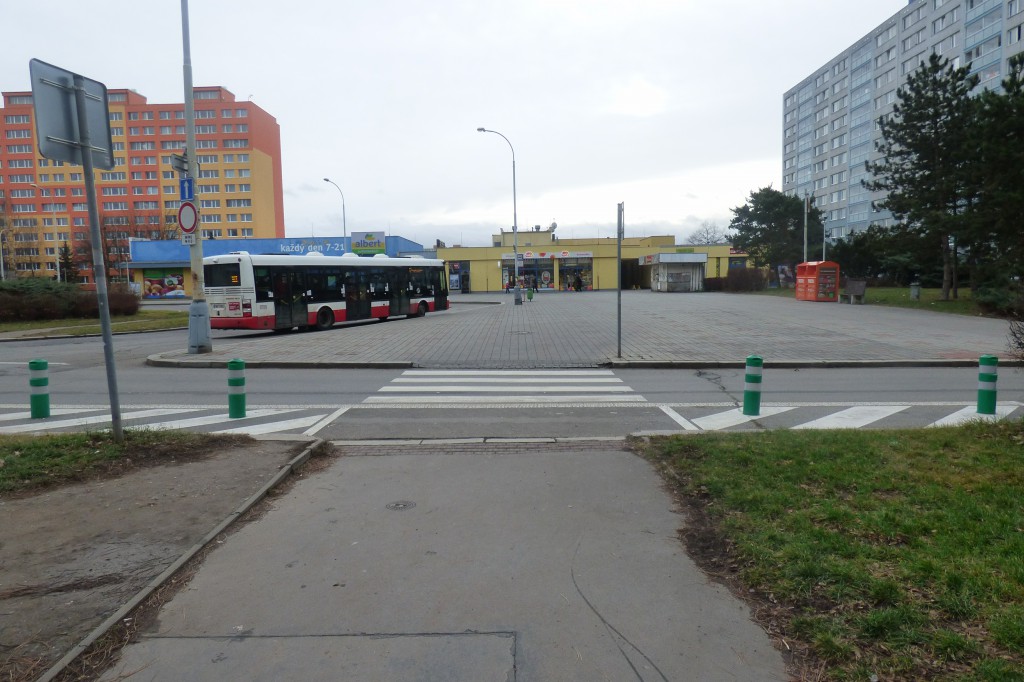 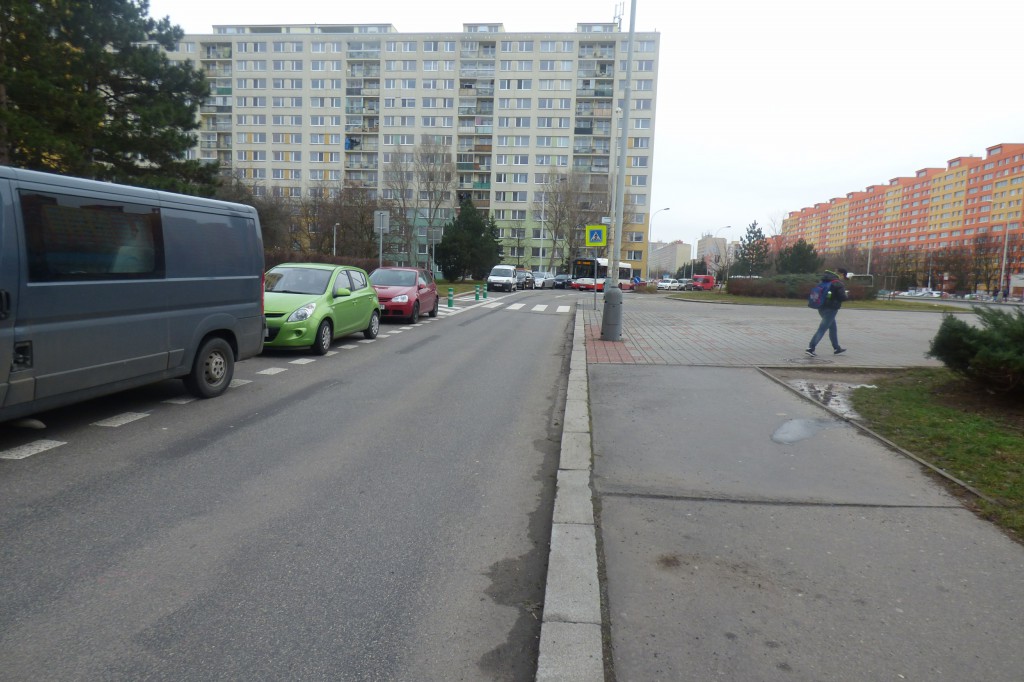 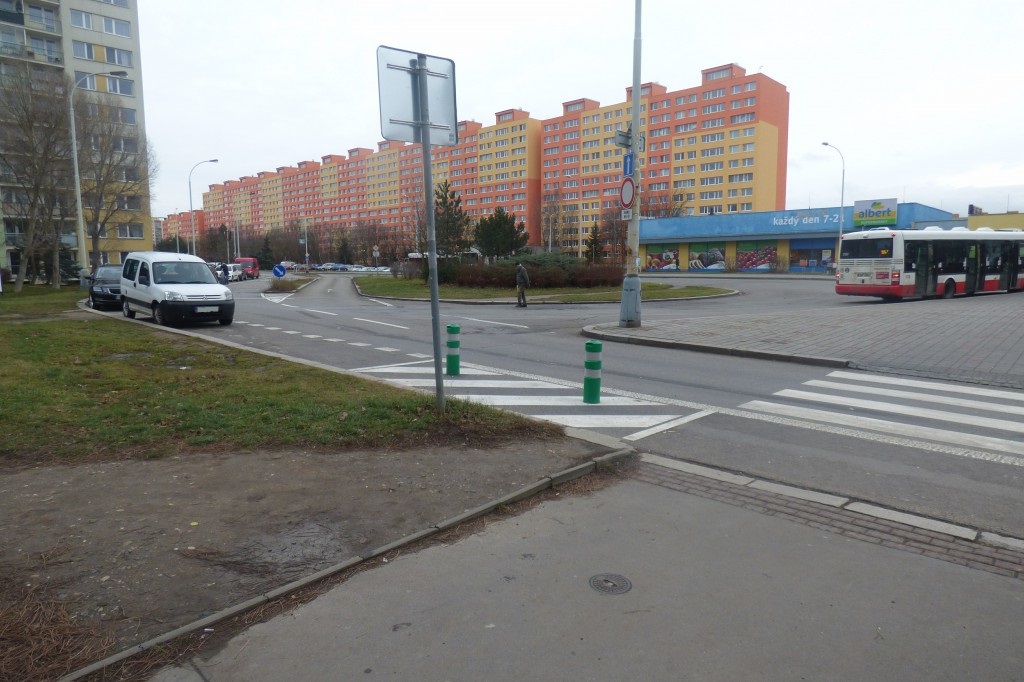 Vysoká koncentrace motorových vozidel, kvůli:
Autobusové konečné stanici
Příjezdu žáků autem
Úzké silnici (Feřtekova)
Nebezpečné místo - nebezpečná křižovatka 6 (18x)
Křižovatka Feřtekova - Kusého
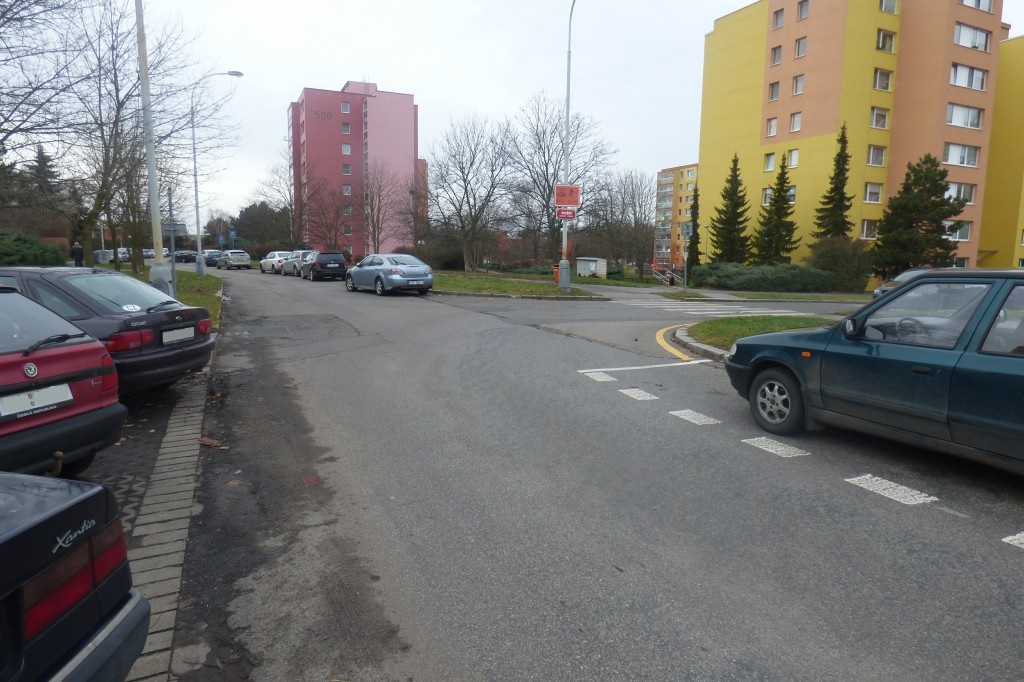 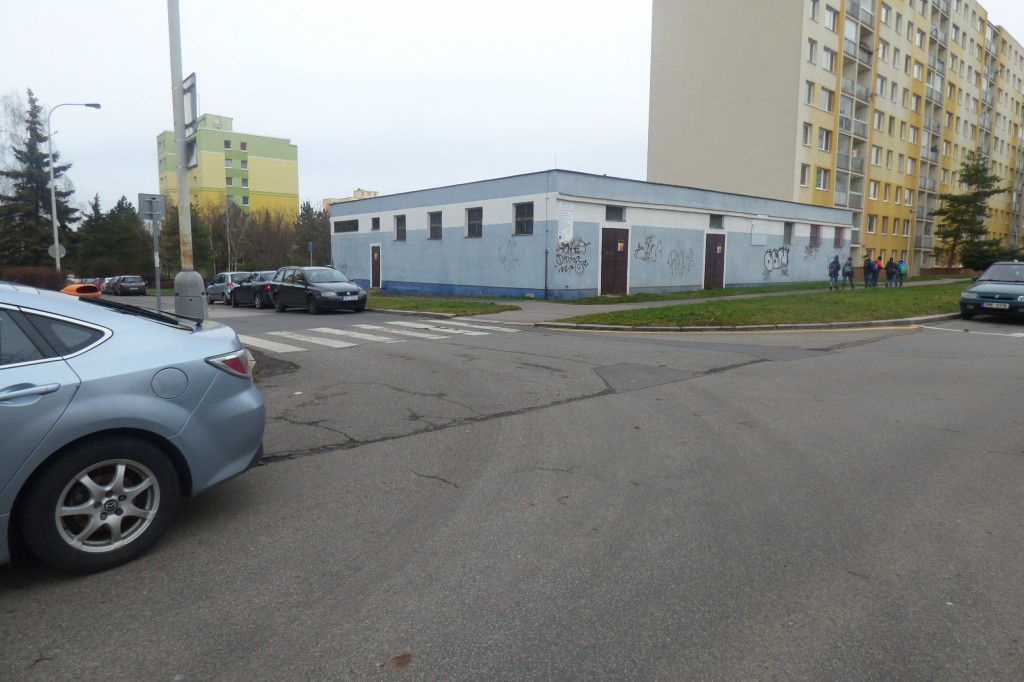 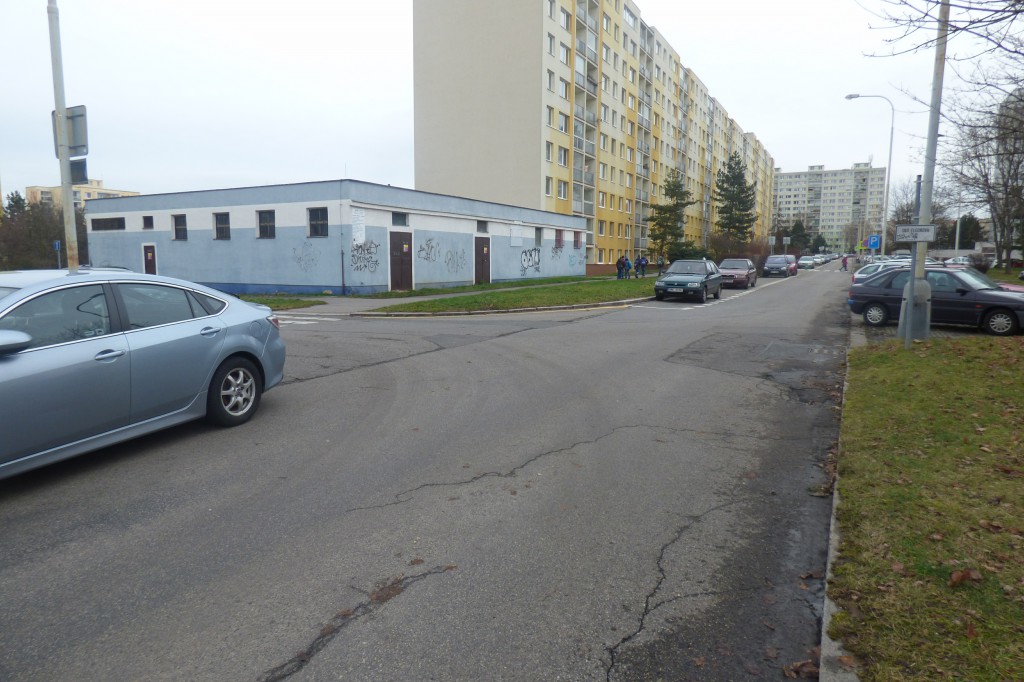 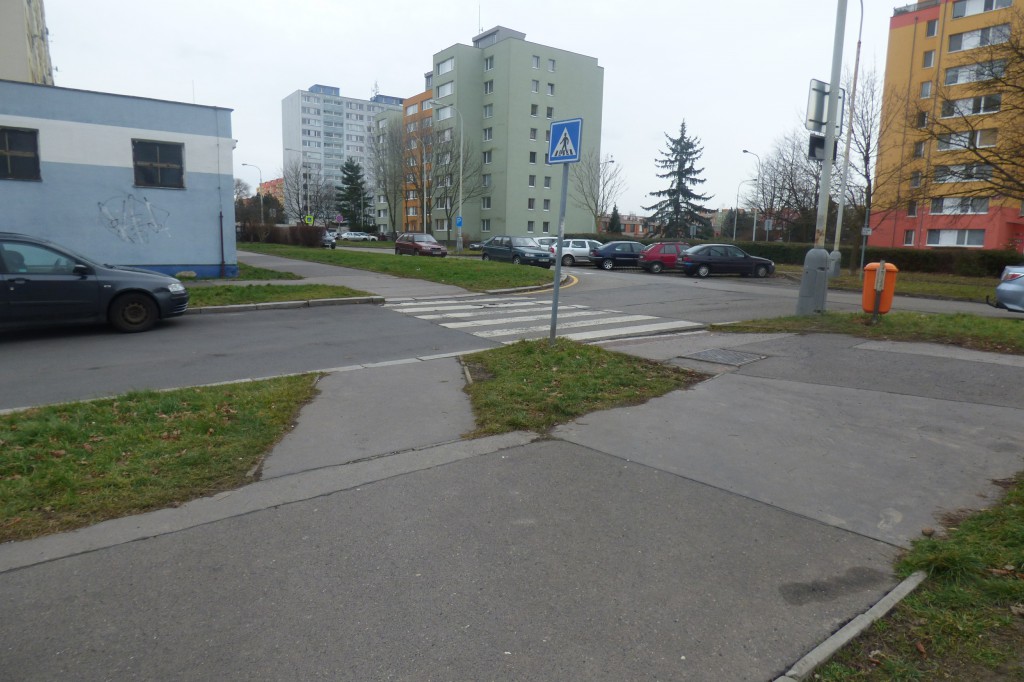 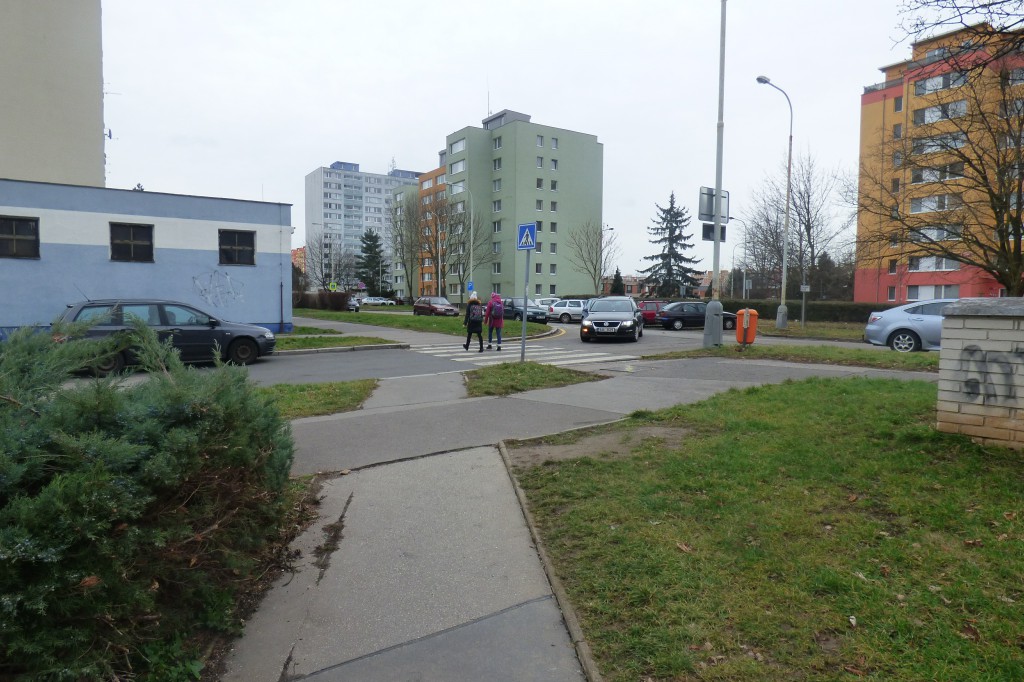 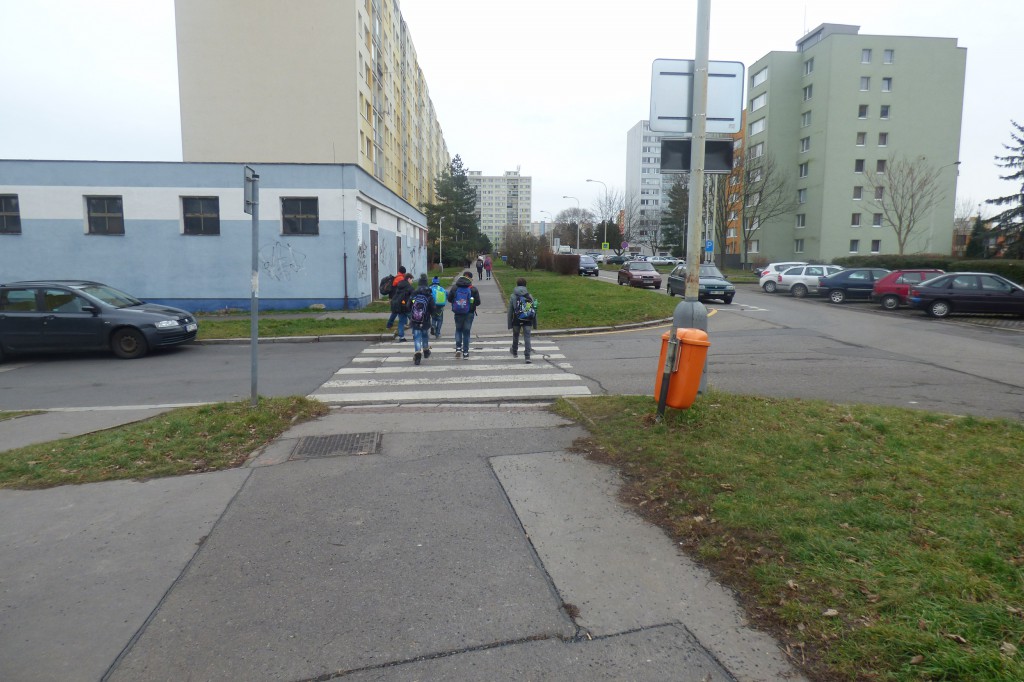 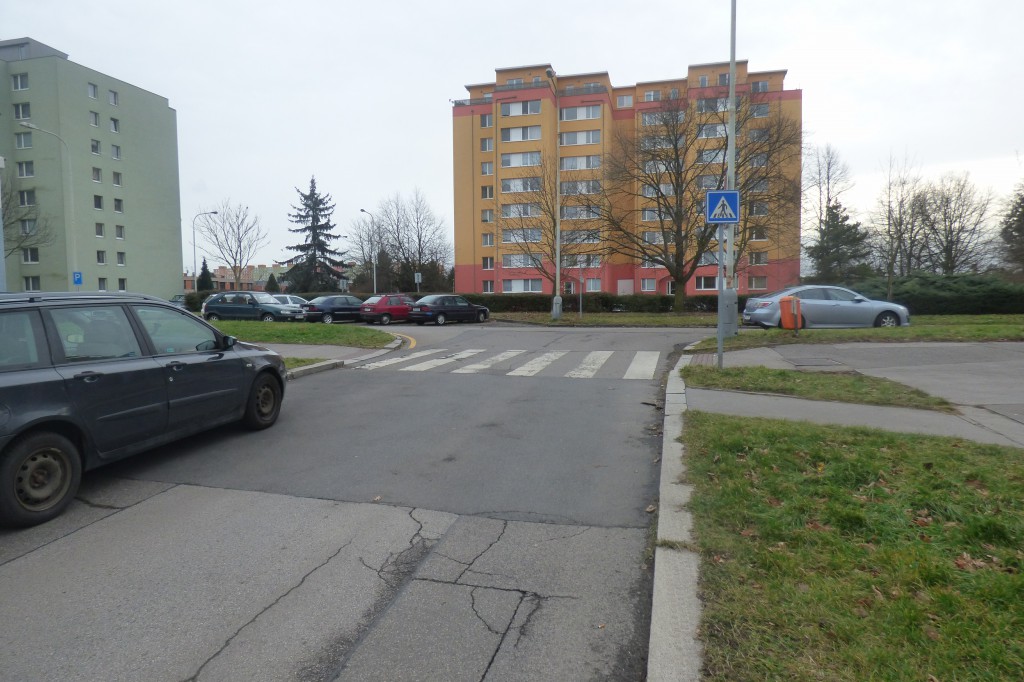 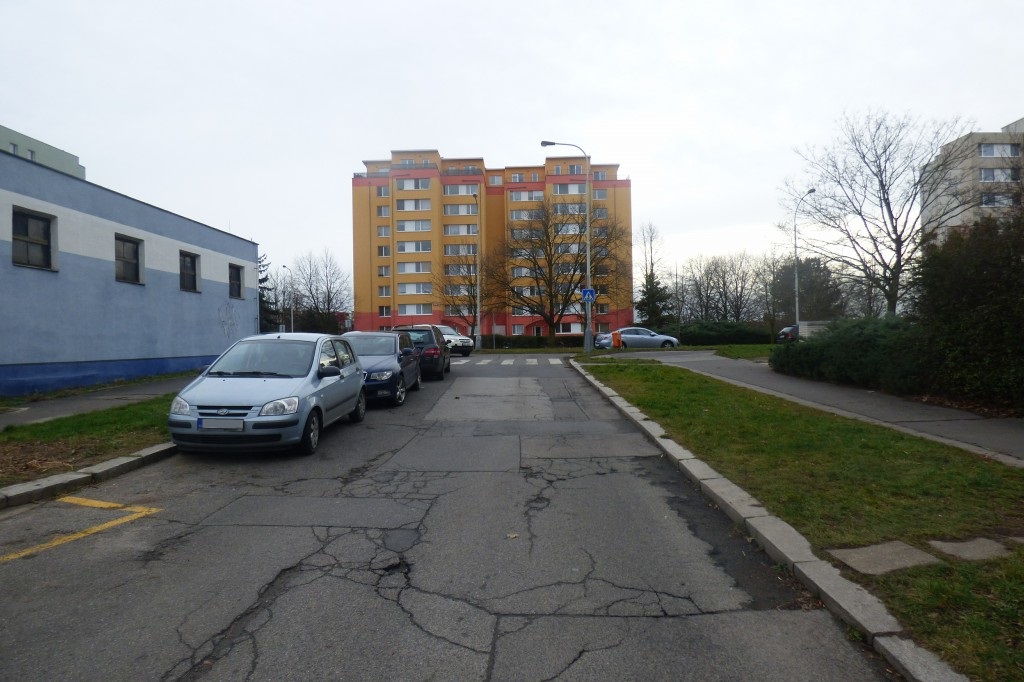 Vysoká frekvence aut (všemi směry)
Nebezpečí kvůli autům parkujícím v křižovatce (přes které není vidět)
Nebezpečné místo - nepřehledný přechod 7 (10x)
Přechod v ulici Dolákova před hlavním vchodem před školou
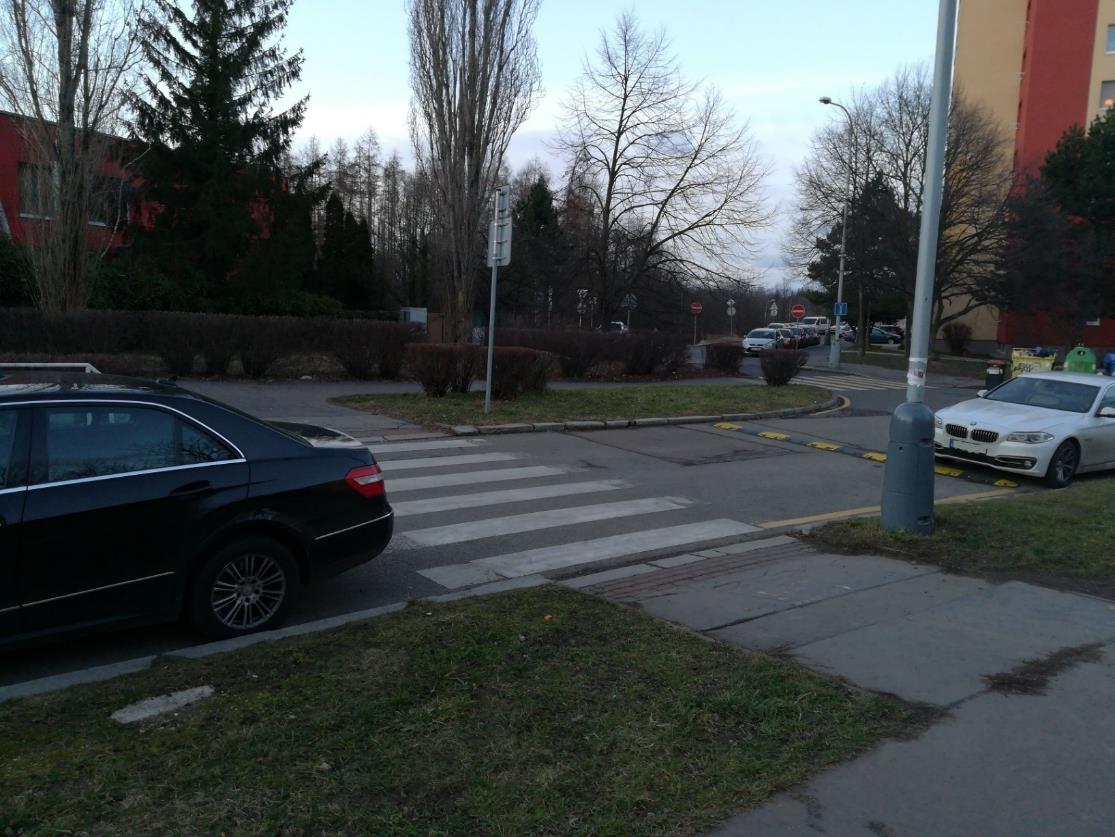 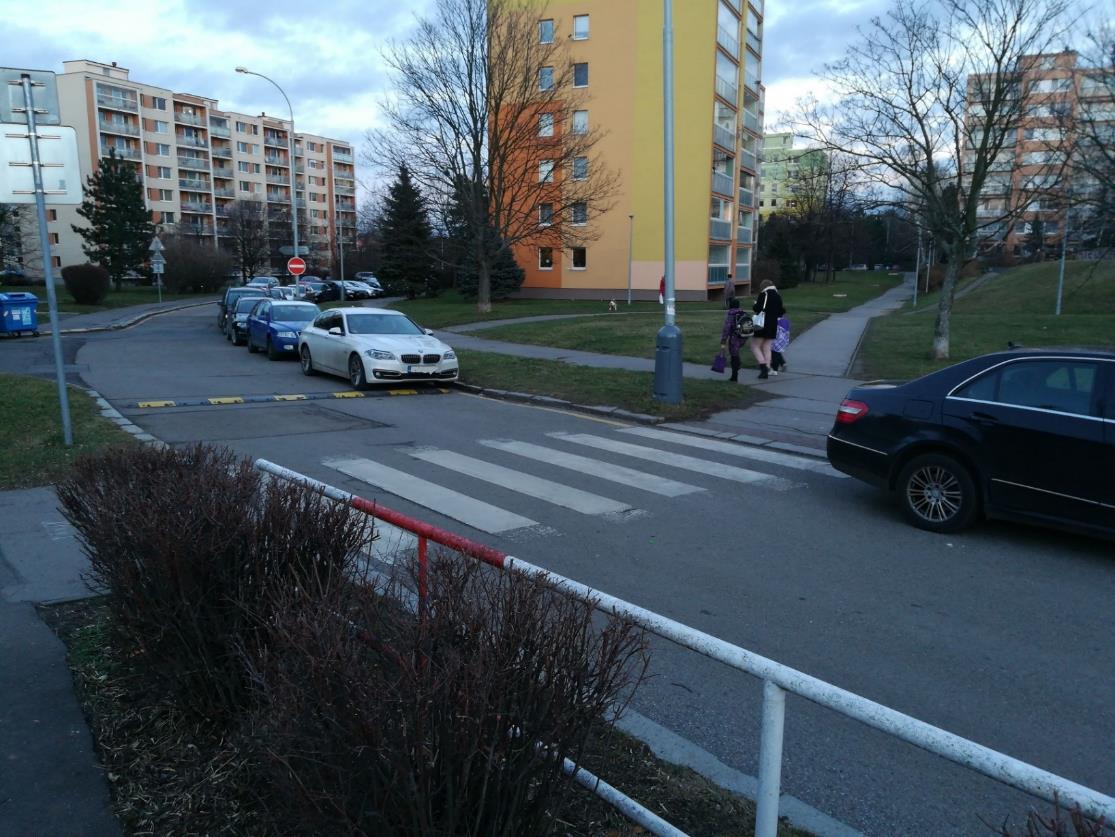 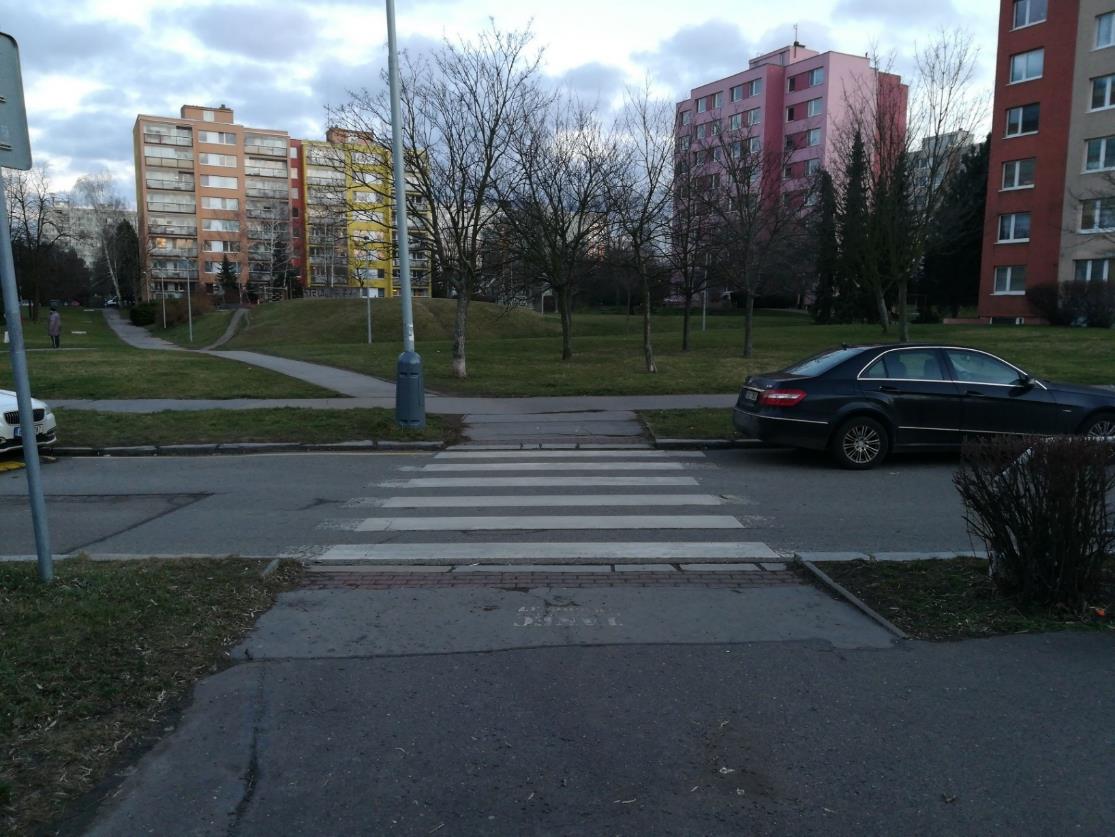 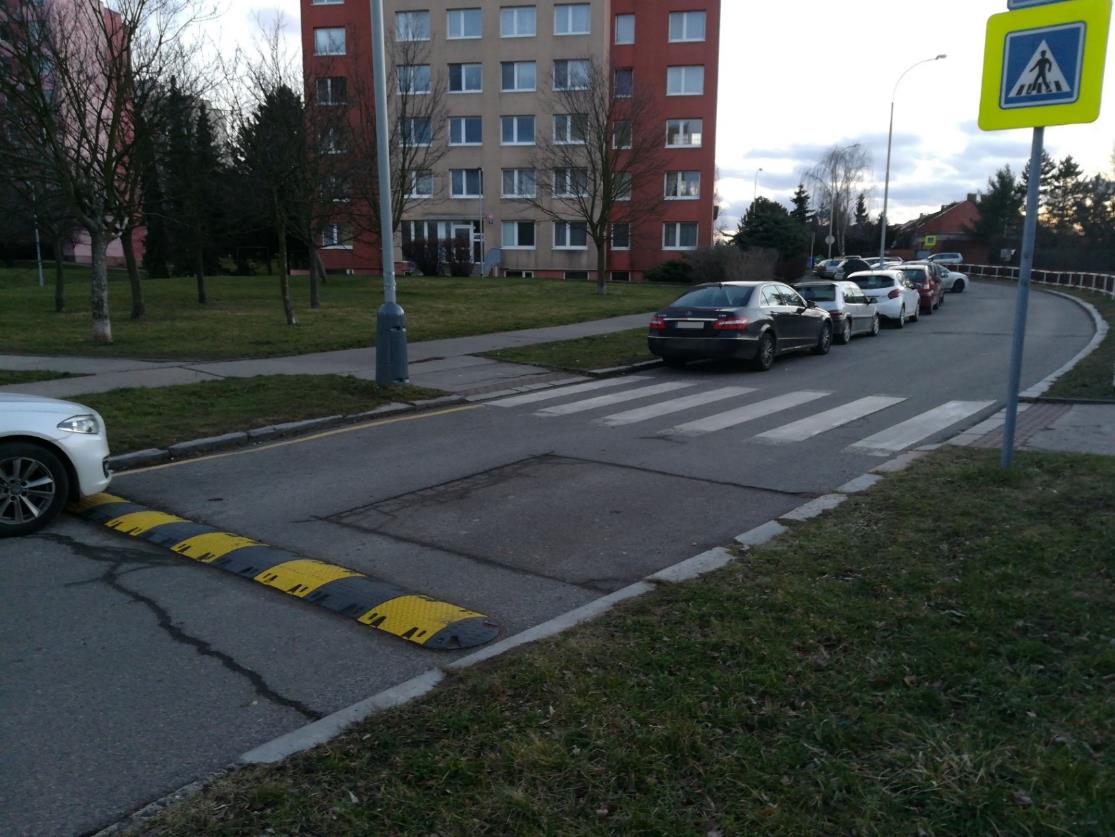 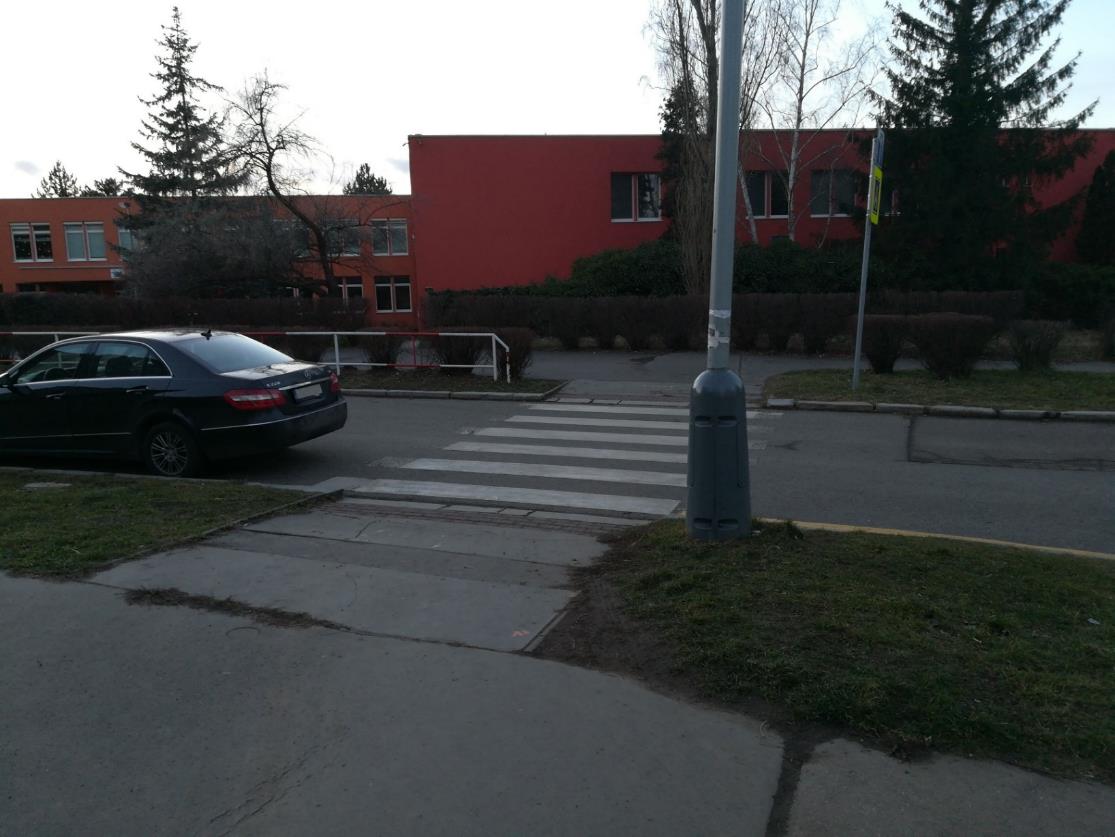 Vysoká koncentrace aut dovážejících žáky do školy
Auta zastavují - před, nebo na přechodu
Nebezpečné místo - nebezpečná překážka 8 (3x) 
Chodník v ulici Dolákova
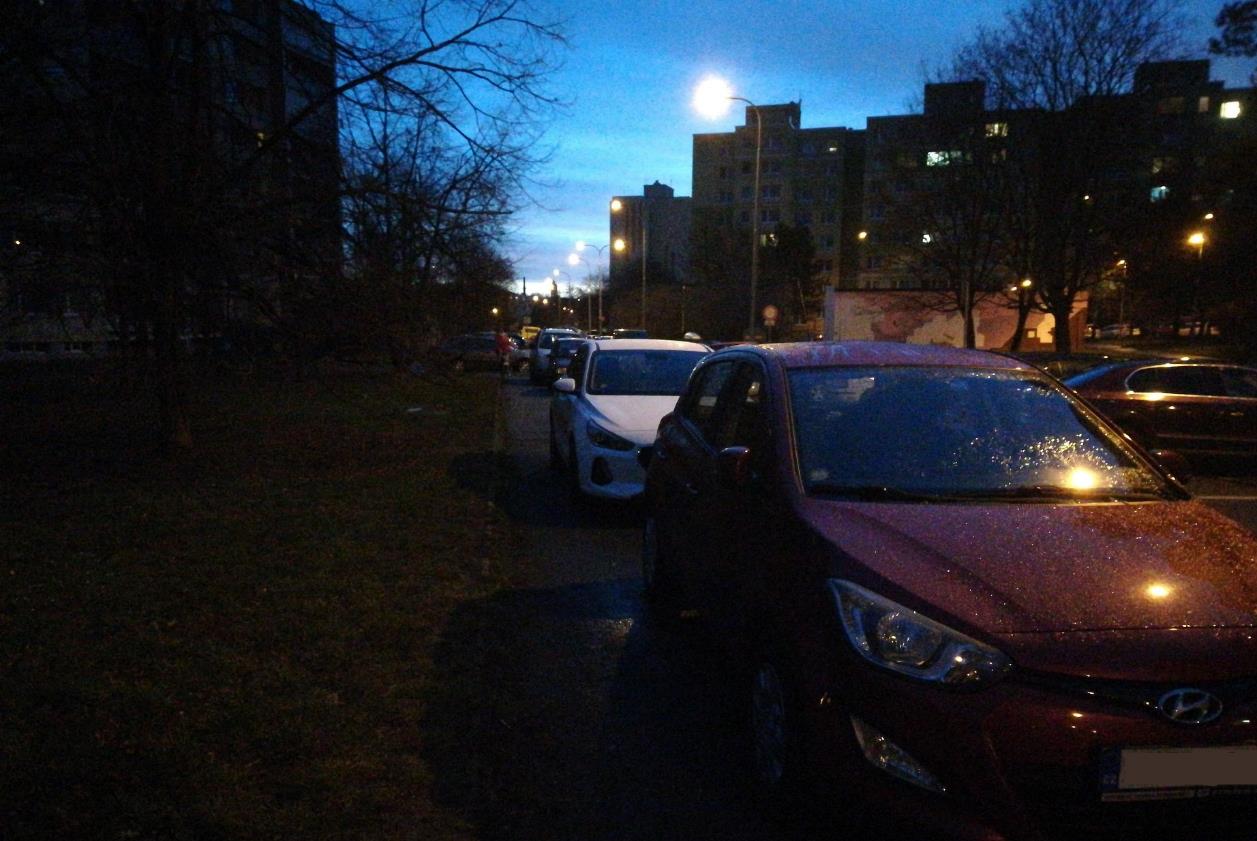 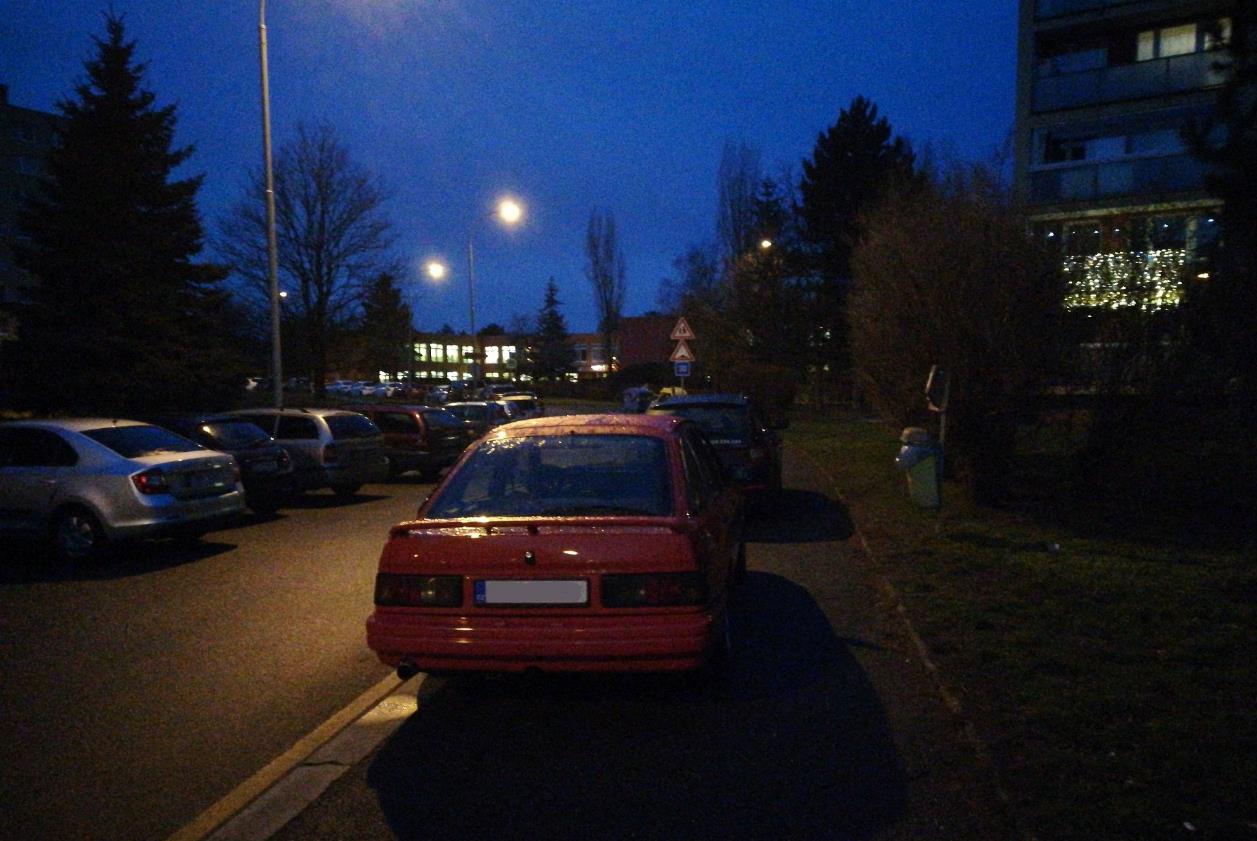 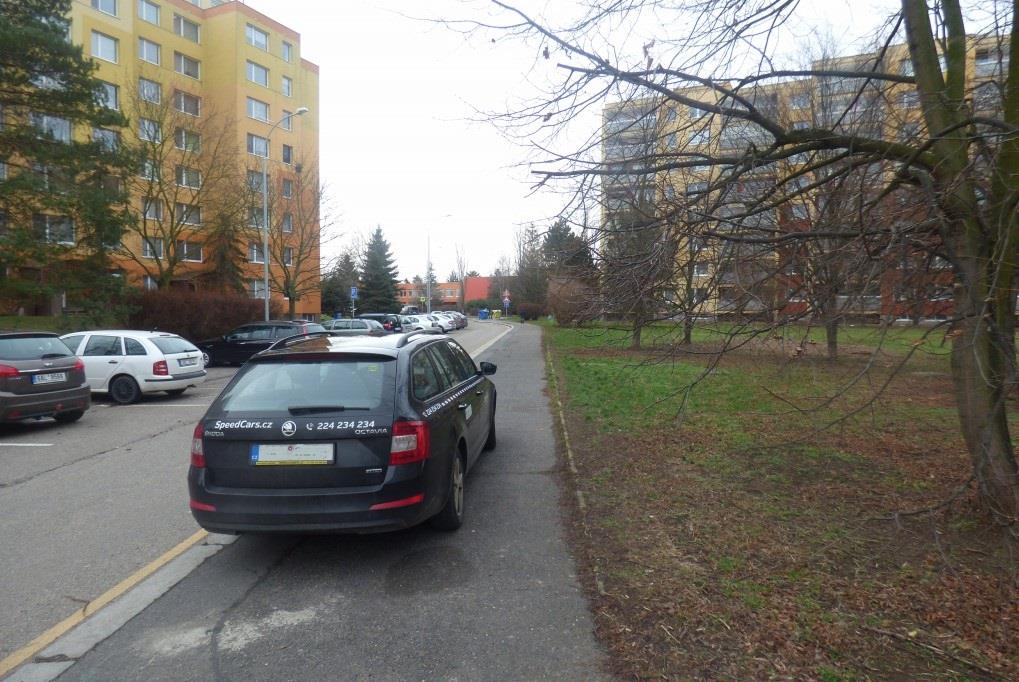 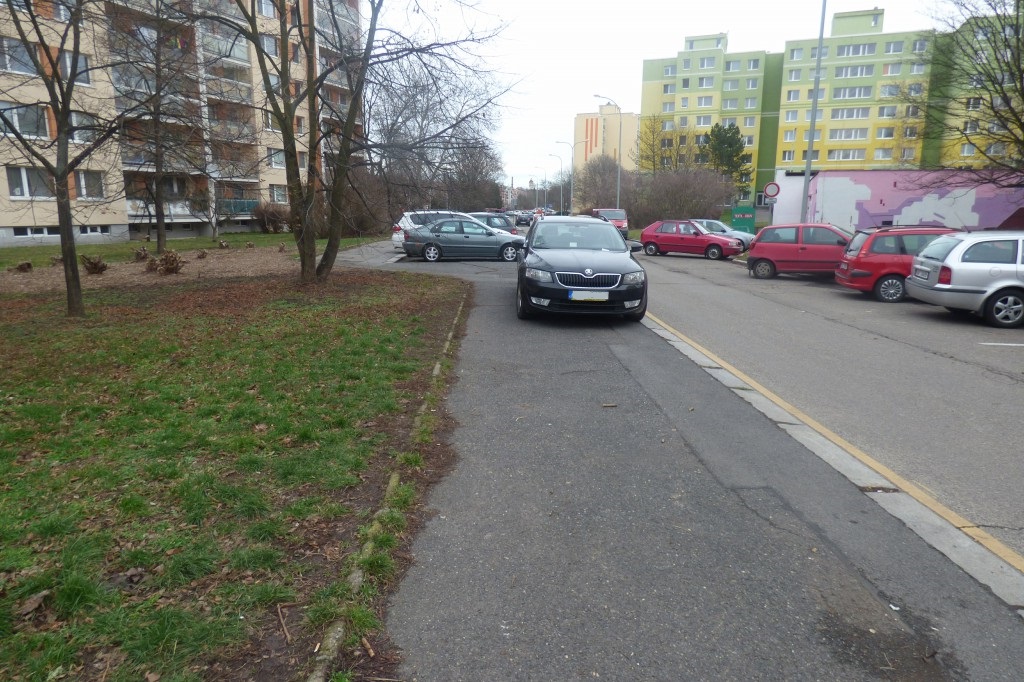 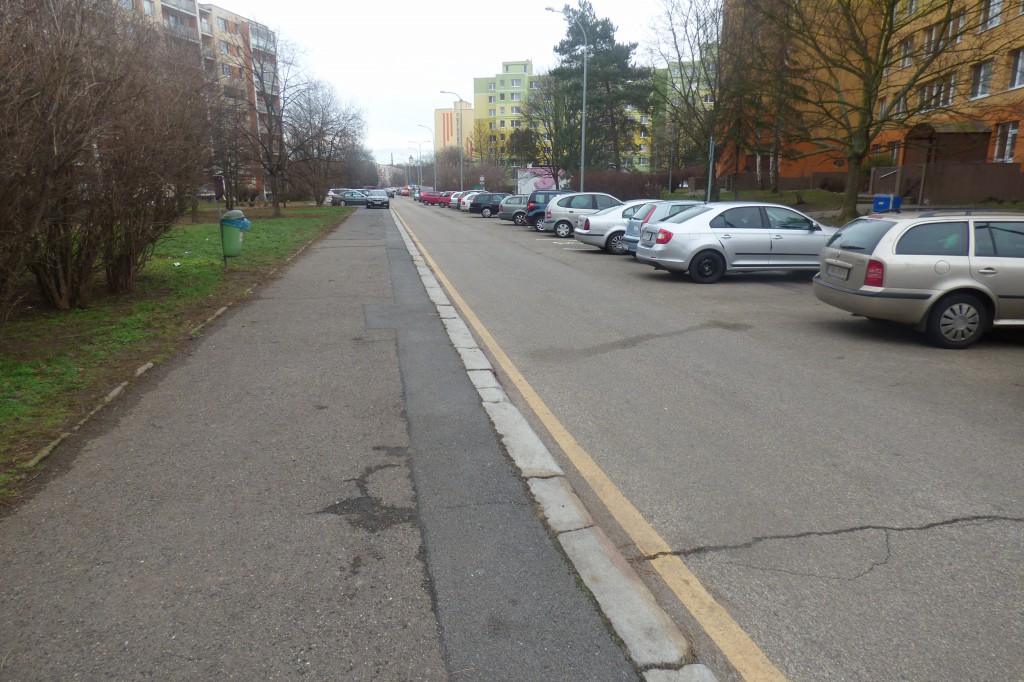 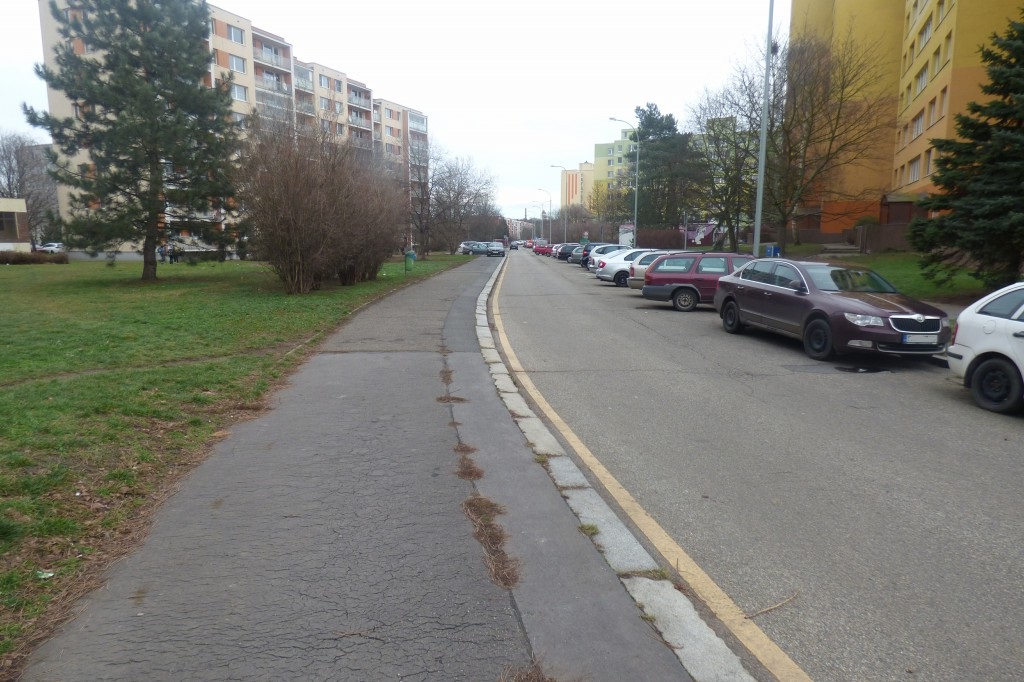 Auta parkující na celé šíři chodníku
Neumožňuje bezpečně jít po chodníku
Žáci jsou nuceni jít po silnici
DĚKUJEME ZA POZORNOST
AMÁLIE GEMELOVÁ
ANNA JANÁČKOVÁ
LUKÁŠ ANDRLE
ADAM KRUPKA
DANIEL ČIHÁK
SIMONA VYVÁŽILOVÁ